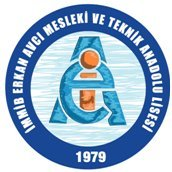 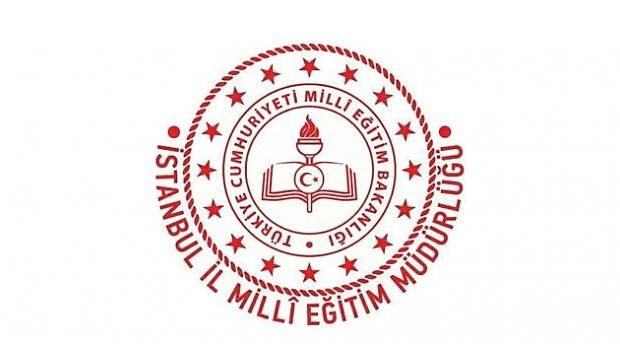 T.C. BAHÇELİEVLER KAYMAKAMLIĞIİLÇE MİLLİ EĞİTİM MÜDÜRLÜĞÜ
İMMİB ERKAN AVCI 
VOCATIONAL AND TECHNICAL ANATOLIAN HIGH SCHOOL
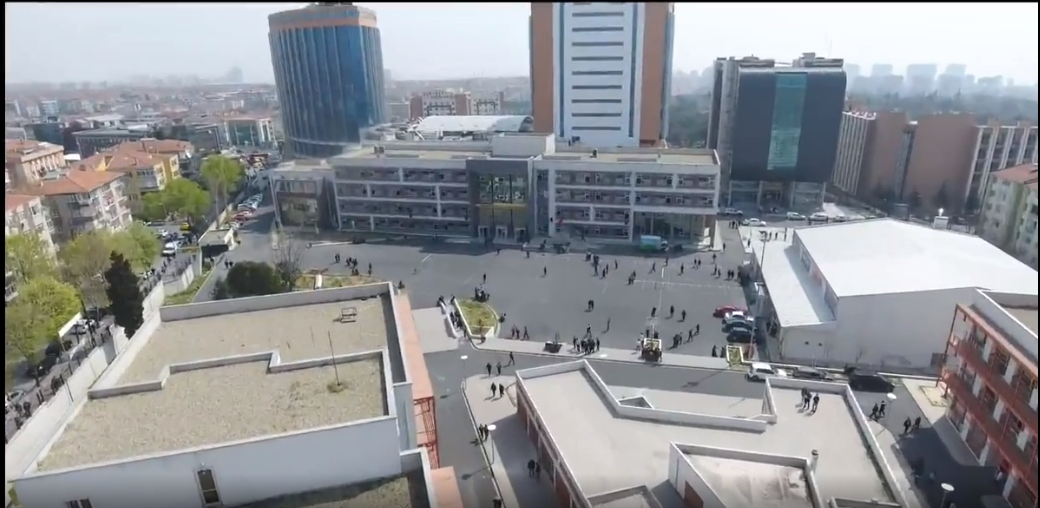 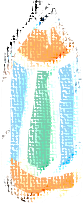 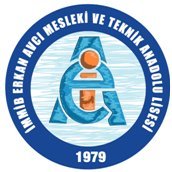 OUR REGION
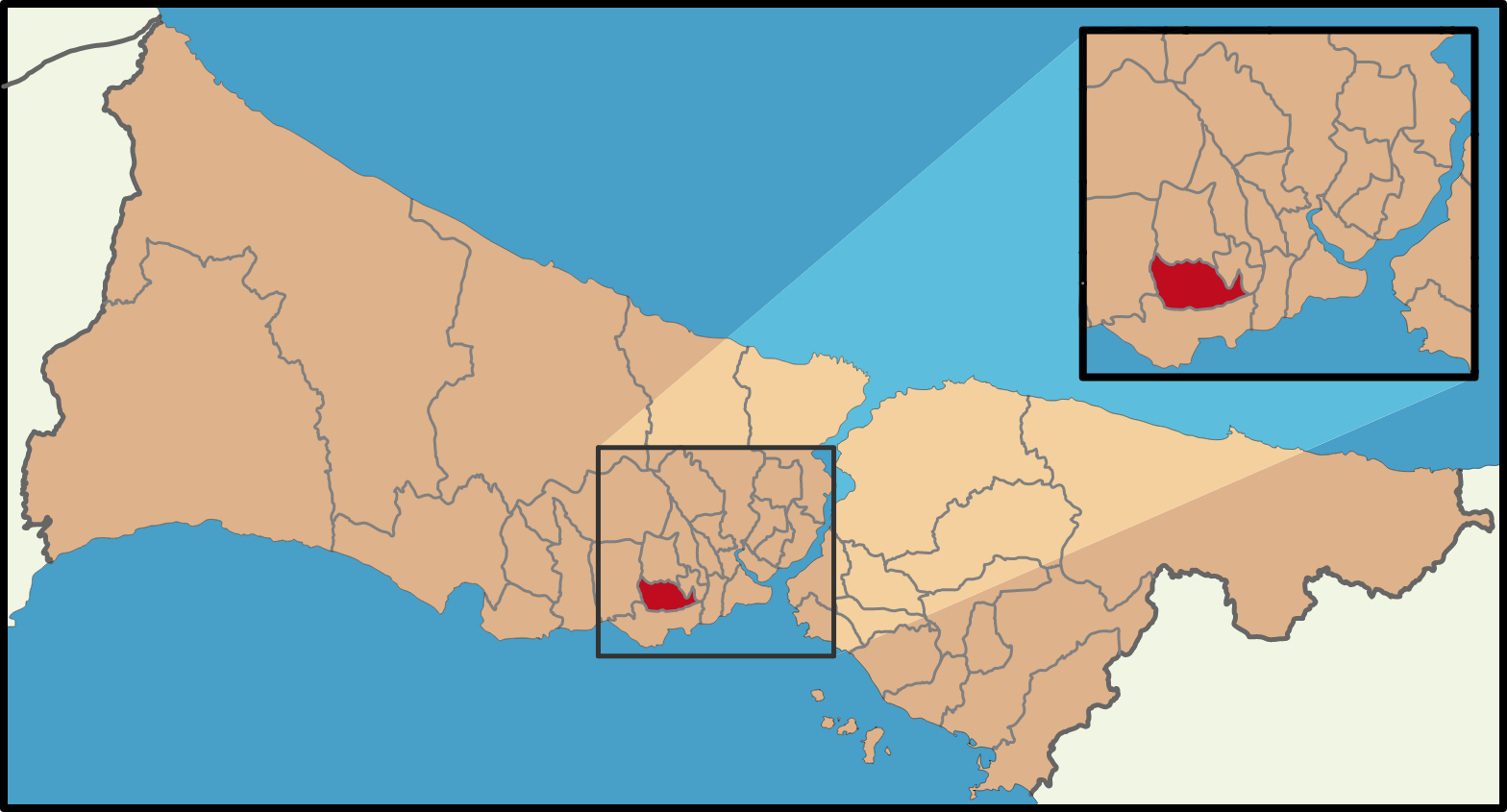 BAHÇELİEVLER
2
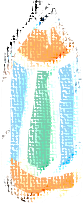 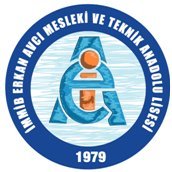 İSTANBUL
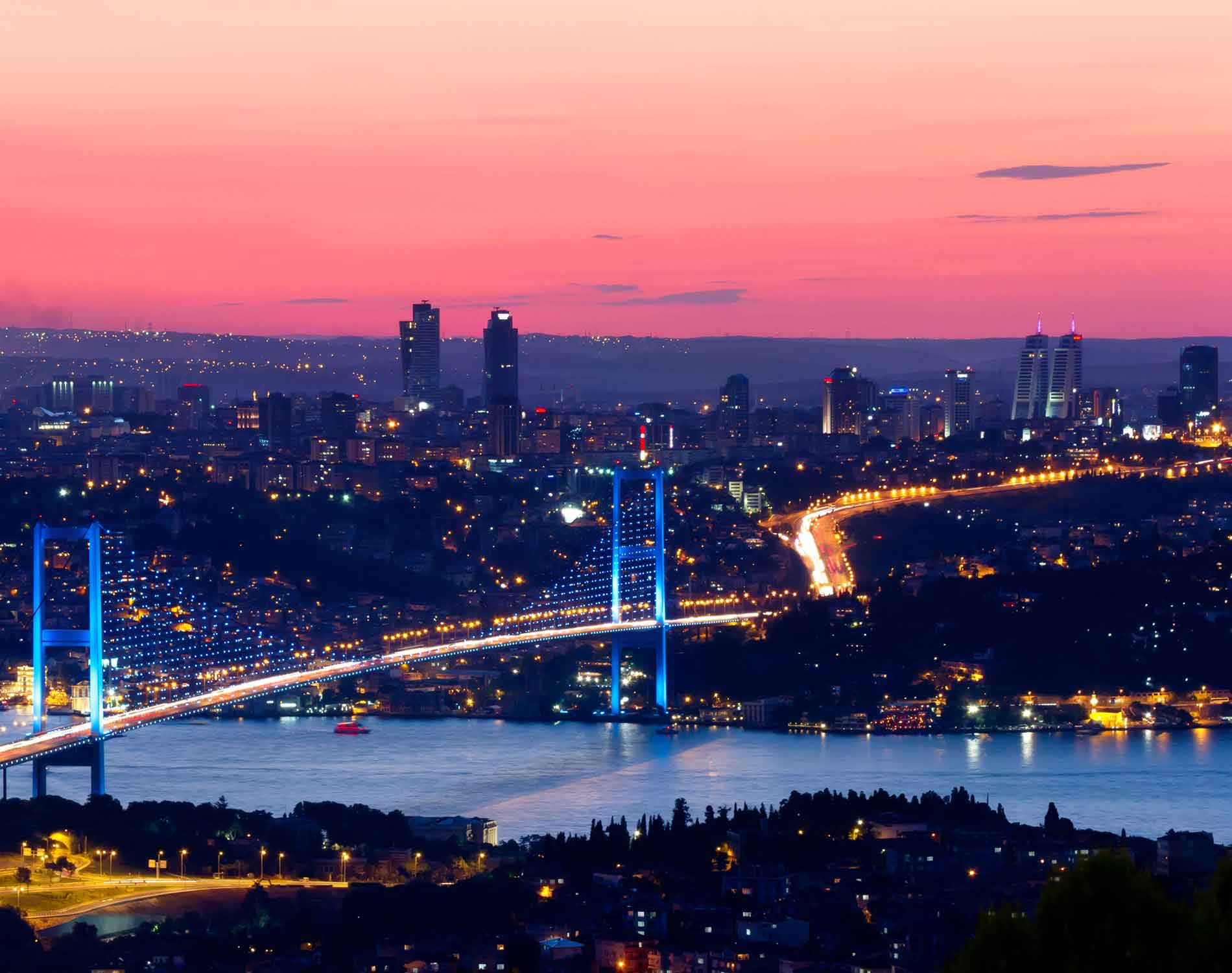 .
Istanbul is the largest city in Turkey, serving as the country's economic, cultural and historic hub. The city straddles the Bosporus strait, lying in both Europe and Asia, and has a population of over 15 million residents, comprising 19% of the population of Turkey. Istanbul is the most populous European city, and the world's 15th-largest city.
3
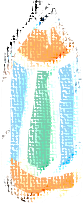 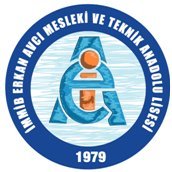 BAHÇELİEVLER
Bahçelievler (meaning "houses with gardens" in Turkish) is a large middle class residential suburb of Istanbul, Turkey, on the European side of the city. It is accessible from the D.100 that runs from the Istanbul airport to the Asian side of the city, covers 5% of Istanbul's land area and is home to over 570,000 people. Bahçelievler is the northern neighbour of Bakırköy, with a similar area.
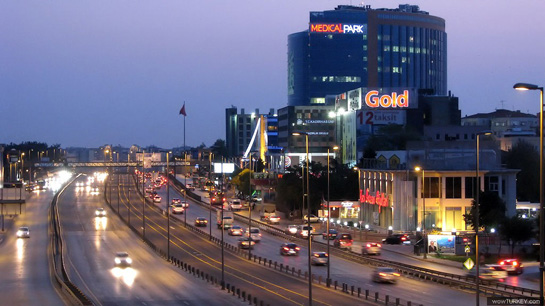 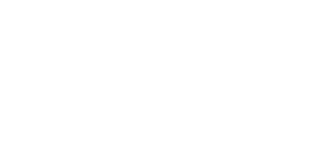 I
4
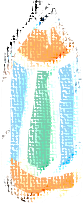 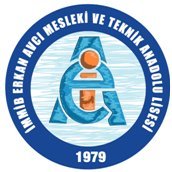 Our School
HISTORY
Our school, which was established on a total area of ​​54.000 m2, is on Bakırköy Bahçelievler Kültür Street in the 1979-1980 academic year.

It was opened to education as Bakırköy Industrial Vocational High School.

In the first year, there were 88 students as Leveling and Electrical Departments with a classroom building and two workshops.

In the 1980-1981 academic year, the number of departments was increased by explaining the Woodworking, Metalworking, Electronics and Building Painting departments.
5
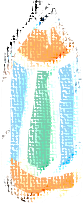 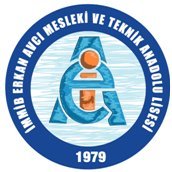 Our School
The revolving fund was established in 1981 and started its main activity in 1983 and continues today.

Apprenticeship Training Center was opened in 1984-1985 academic year to train trained apprentices that our industry needs.

Technical High School Machinery Department was opened in 1984-1985 academic year.

School-industry cooperation studies continue in accordance with the law no. 3308 enacted in the 1986-1987 academic year.
6
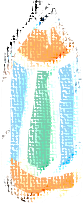 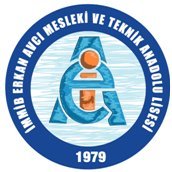 Our School
Due to the division of Bakırköy district into districts, the name of our school was changed to Bahçelievler Technical High School and Industrial Vocational High School on 17 December 1992.

Technical High School Building Painting Department was opened in 1993-1994 academic year.

An additional building with 21 classrooms was donated to our school by the philanthropic businessman Fikret Avcı in 1999 and the name of our school was changed to Bahçelievler Erkan Avcı Anadolu Technical High School Technical High School and Industrial Vocational High School.
I
7
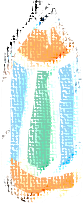 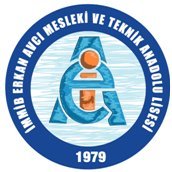 Our School
In the 1999-2000 academic year, Technical High School Electronics Department and Anatolian Technical High School Computer departments were opened.

After being selected as a pilot institution within the scope of the SVET project in 2004, our institution started the first 4-year vocational training program in the field of electrical electronics. In this context, Automation Systems, Communication Systems and Computer Technical Service Branch were taught under the field of electrical and electronic technologies. Later, Automation Systems branch and Computer Technical Service Branch were closed and only Communication Systems Branch continued within the scope of the pilot project. In the following years, the implementation of the SVET project has been adapted to all schools, and vocational education has been 4 years for all schools and fields.
I
8
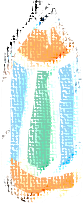 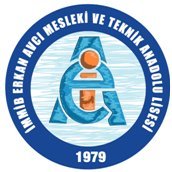 Our School
In 2012, IMMIB- Istanbul Metal and Mineral Exporters Association built a modern building with 45 classrooms (including laboratory and workshops) in our school campus and donated it to our school. Since 2012-2013, our school has been named as IMMIB Erkan Avcı Technical and Industrial Vocational High School.
9
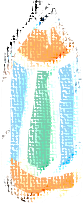 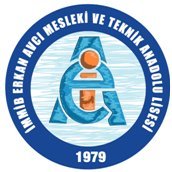 Our School
BENEFACTOR INFORMATION 
1. Benefactor
Fikret Avcı was born in 1948 in Kars. He came to Istanbul from Kars Province in 1970 and started his business life. He built structures such as mosques, schools, roads and bridges for public benefit and donated them to our state. In addition to operating in the construction sector; Fikret Avcı, an education volunteer, built a school in Bahçelievler District in the name of his late son Erkan Avcı and donated it to our state. The philanthropist businessman passed away in 2000.
10
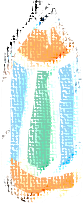 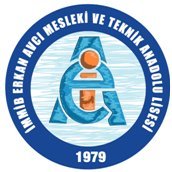 Our School
BENEFACTOR INFORMATION 
2. Benefactor
IMMIB - Istanbul Minerals and Metals Exporters' Association carries out many activities in order to increase the export of our country, to diversify the export products and to provide competitive power to the products. It carries out these activities with 7 Exporters' Associations under the umbrella of Istanbul Minerals and Metals Exporters' Association.
11
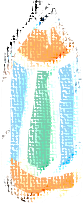 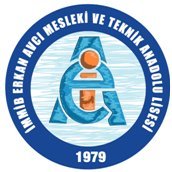 Our School
Our school is a Project School.
Istanbul Chamber of Commerce Patronage Project:

ITO Board members Dr Orhan ALBAYRAK and Onur GÖZEN are the patrons of our school.
12
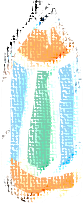 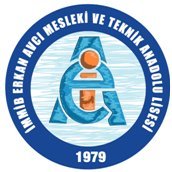 Our School
Teacher :188 
Students :2405 
Classrooms :82 
Workshop :28
Conference Hall :2 
Multi-Purpose Hall :1 
Sports Hall :1 
Professional Practice Lab :53 
IT Class :7 
Painting Class :1 
Library :3 
Cafeteria :2
13
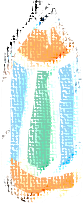 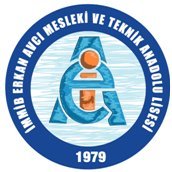 Our Fields
ELECTRICAL ELECTRONIC TECHNOLOGY

BRANCHES:

Electrical Installations and Panel Engine
Electro Mechanical Carriers
Industrial Maintenance & Repair
Video and Sound Systems
Security Systems
Communication Systems
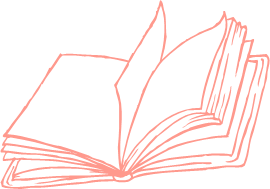 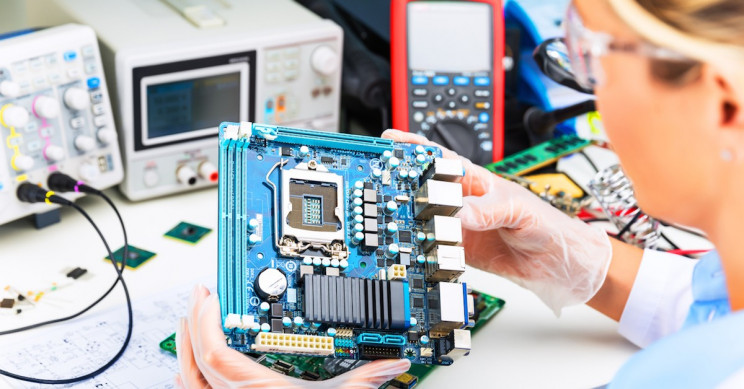 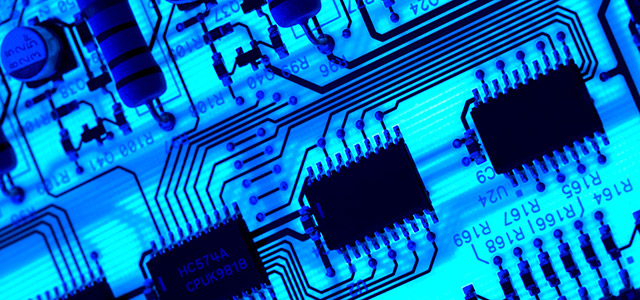 14
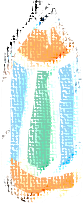 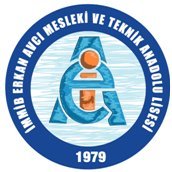 Our Fields
INFORMATION TECHNOLOGY

BRANCHES:

Database
Web Programming
Network Management
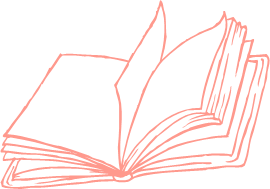 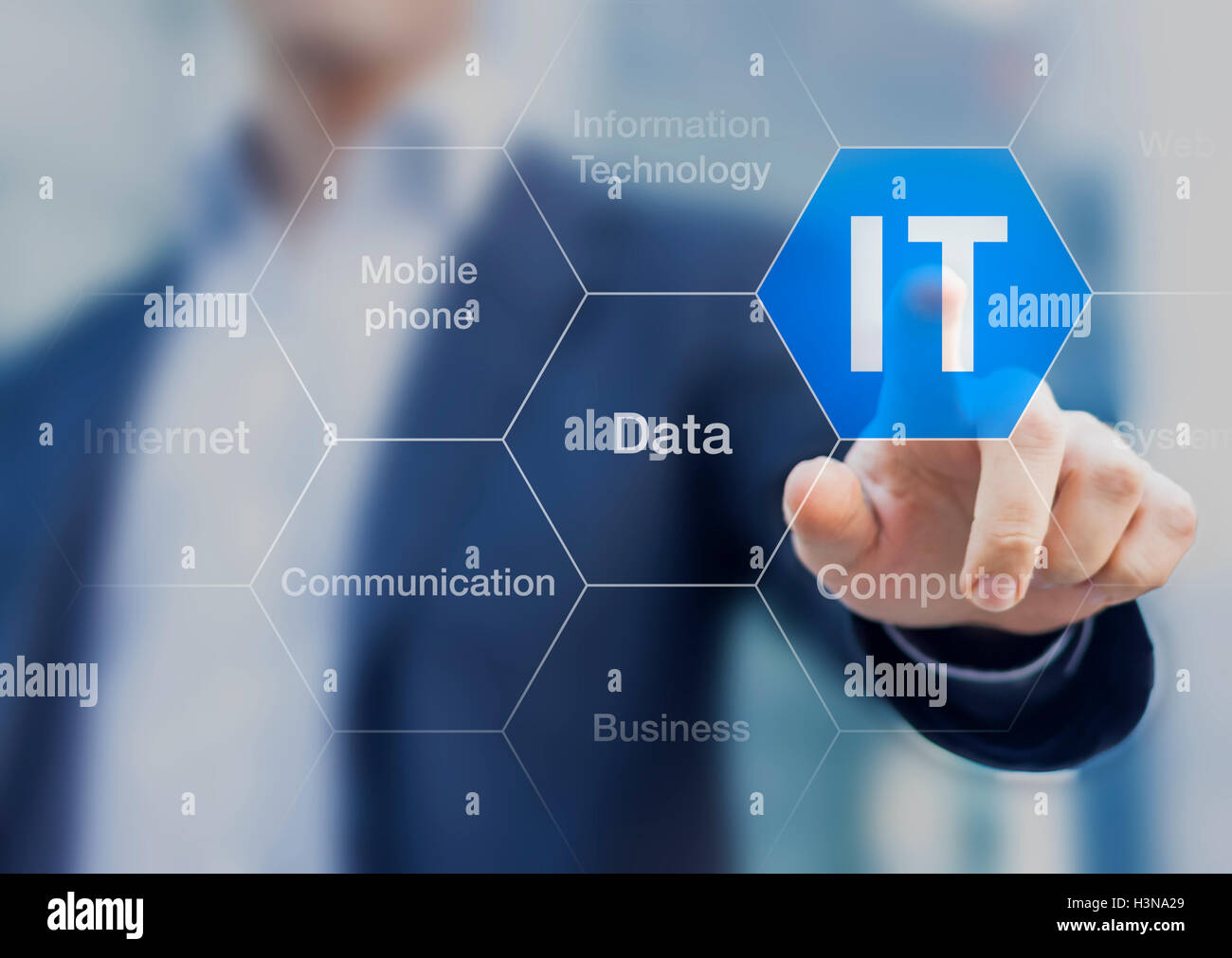 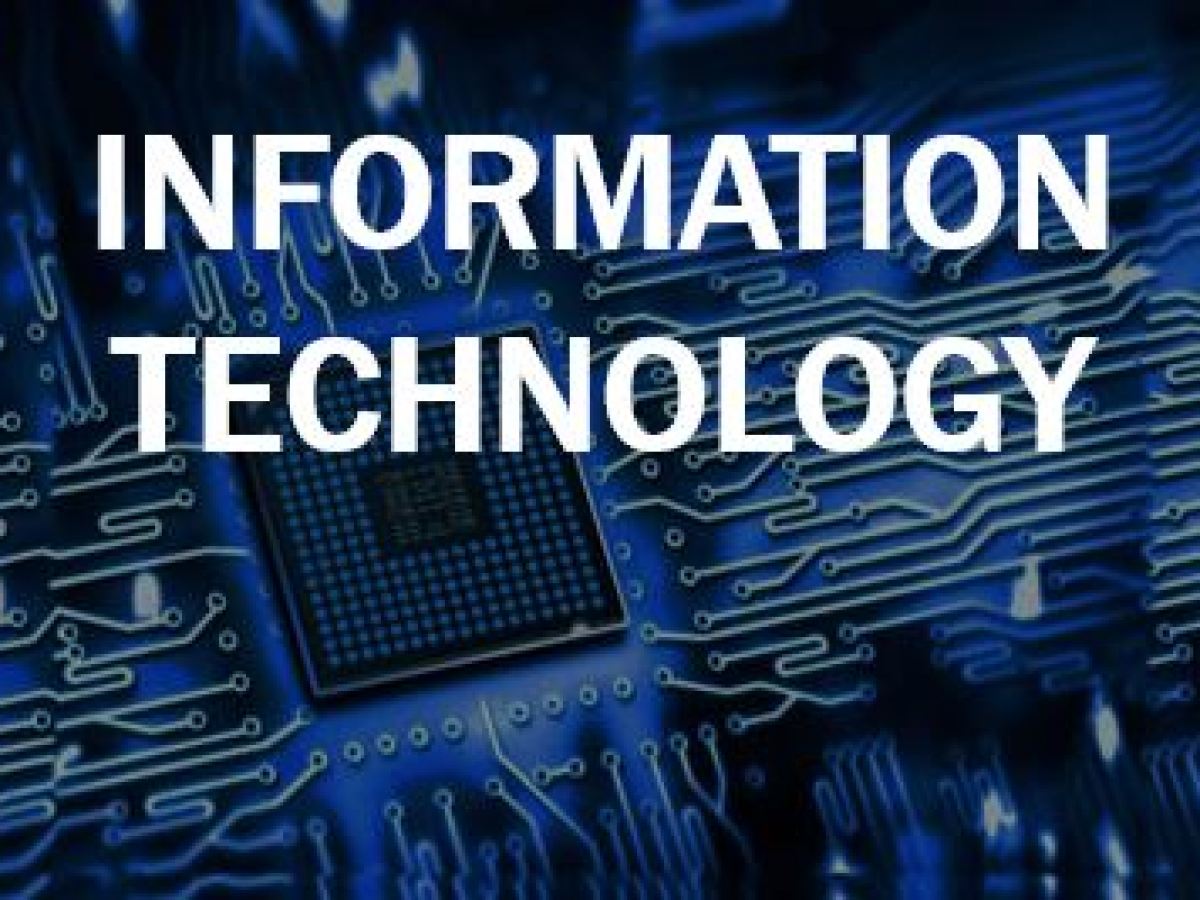 15
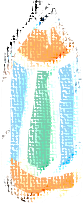 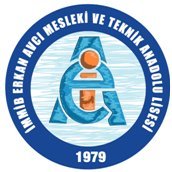 Our Fields
CONSTRUCTION TECHNOLOGY

Branches:

Architectural Building Drawing
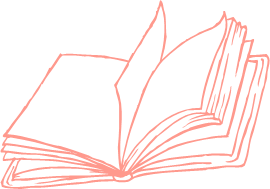 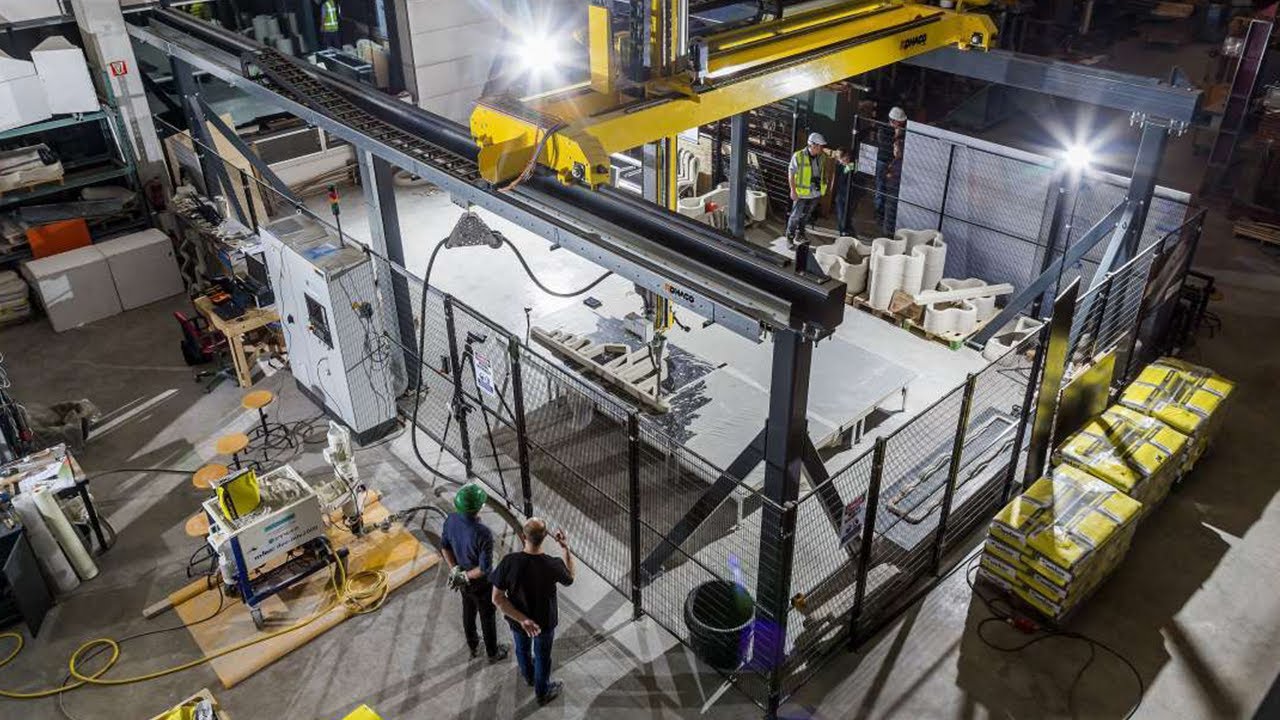 16
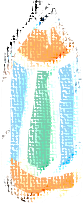 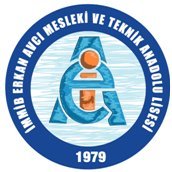 Our Fields
METAL TECHNOLOGY

Branches:

Welding
Steel construction
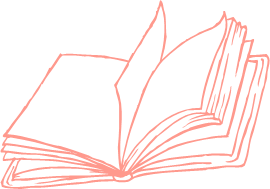 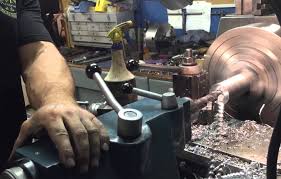 17
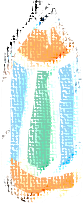 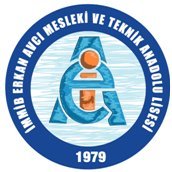 Our Fields
FURNITURE AND INTERIOR DESIGN

Branches:

Furniture Production Technology
Furniture and Interior Painting
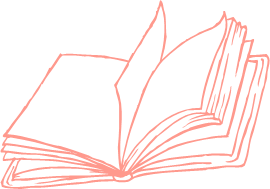 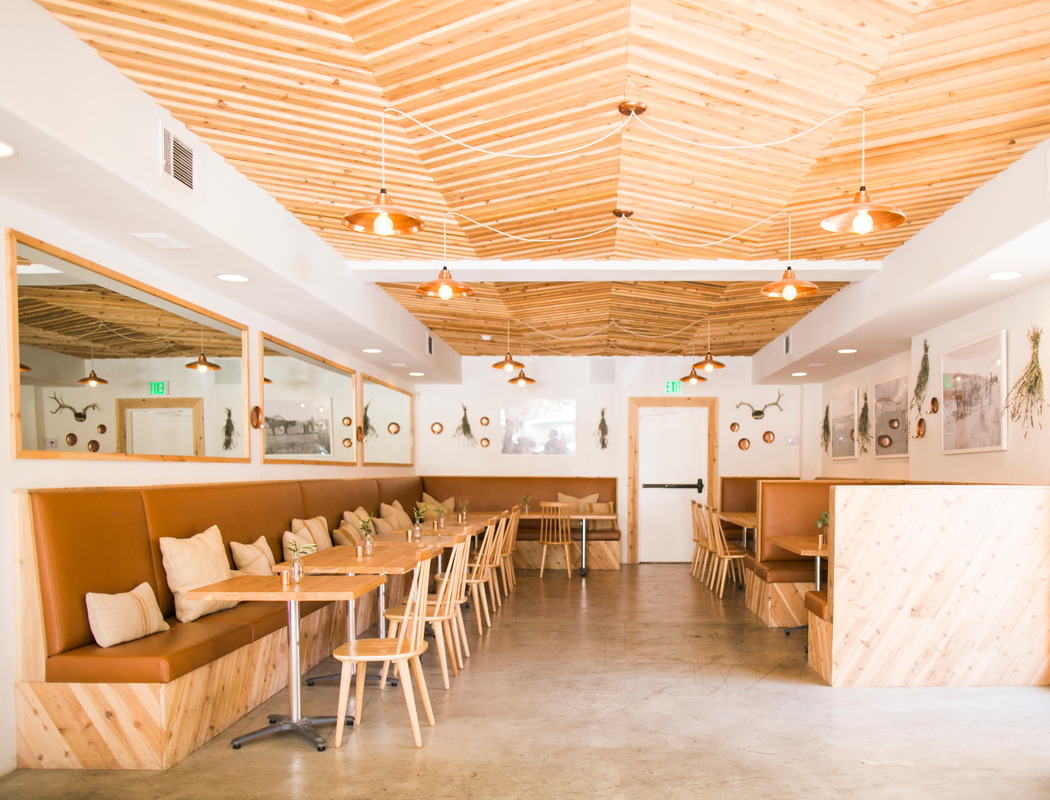 18
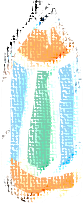 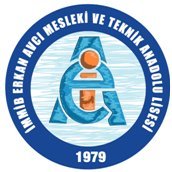 Our Fields
MACHINERY AND DESIGN TECHNOLOGY

Branches:

•Computerized Machinery Manufacturing Branch
• Industrial Mold Branch
• Machinery Maintenance and Repair Branch
• Industrial Products Design
• Defense Mechanical Systems
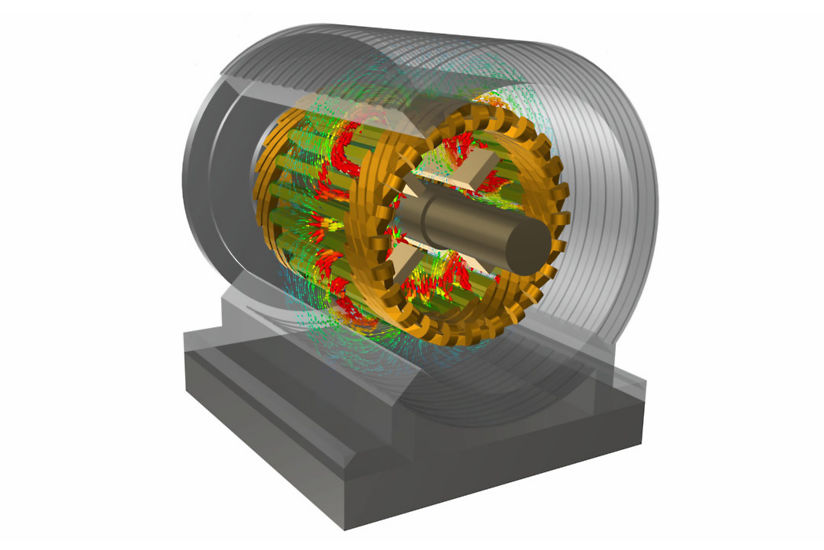 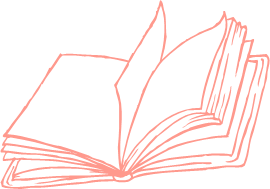 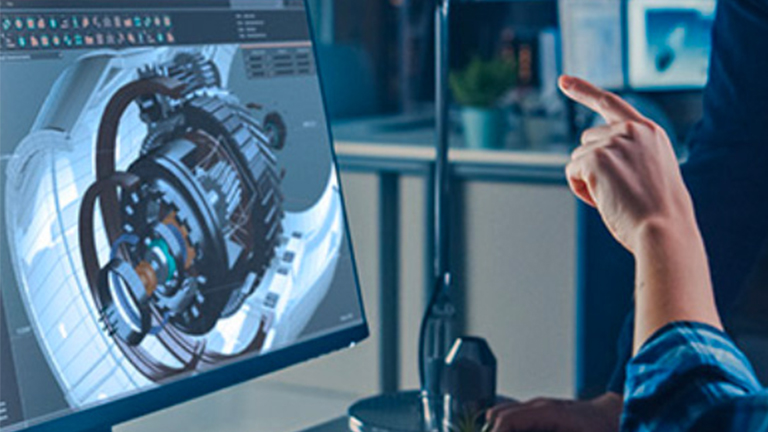 19
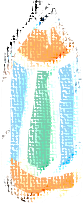 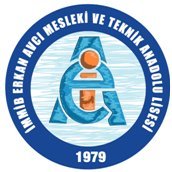 Our Fields
MACHINERY AND DESIGN TECHNOLOGY

FIELD INTRODUCTION

Machinery and Design Technology field; Performing machine manufacturing operations on classical and computer-controlled production benches, molding techniques, sheet metal molds, volume molds and work molds, two and three-dimensional drawings of machines and mechanisms, basic maintenance and repair of machines, production in accordance with industrial casting and molding techniques. Making modeling and prototypes for the purpose, drawing the picture of model production, having knowledge of processing and shaping materials, foundry, wood, metal, thermoset plastics and using the benches and machines to process them, making prototypes, modeling and making core boxes using mass production and rapid prototype technologies, It is the area where education and training is given to gain competencies that make all kinds of models ready for mass production by using computer-controlled and mechanical benches safely, perform periodic maintenance of machines and eliminate simple faults.
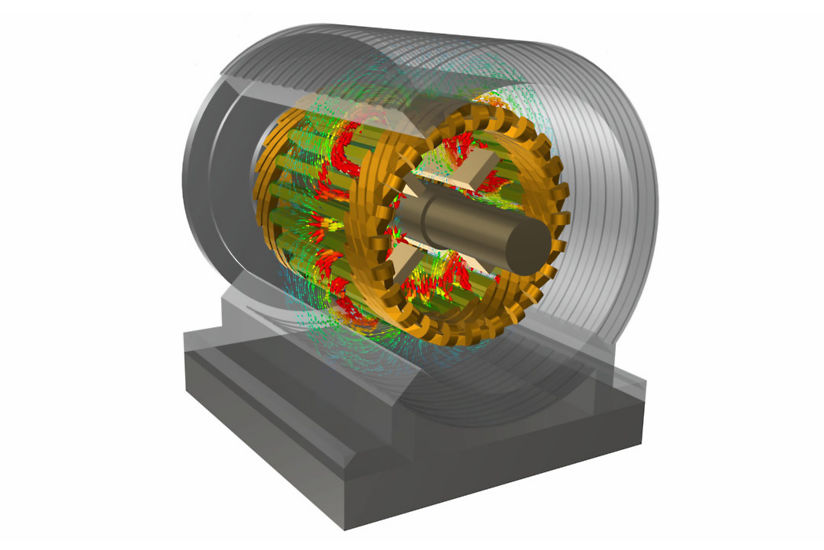 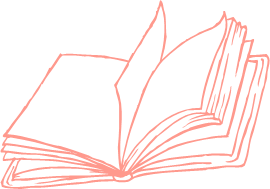 20
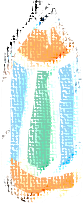 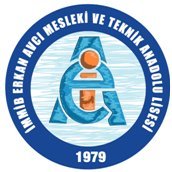 Our Fields
MACHINERY AND DESIGN TECHNOLOGY

PURPOSE OF THE AREA:

The Machinery Technology field is the foundation of economic development. The field is advancing rapidly in our country and in the world; the return and added value of the area are also the locomotive of the economy. Employment opportunities in the field are quite diverse. The shortage of qualified personnel in the sector in the world and in our country is quite high. Therefore, there is no problem of finding a job. The income levels of those working in the field are above the country standards. Our country aims to be the leader in the field of machinery technology in its geographical region. Today, it exports and transfers technology to many countries. In the field of Machine Technology; it is aimed to train the professionals involved in Machine Technologies applications as qualified people who have gained the necessary professional competencies in line with the needs of the sector and scientific and technological developments.
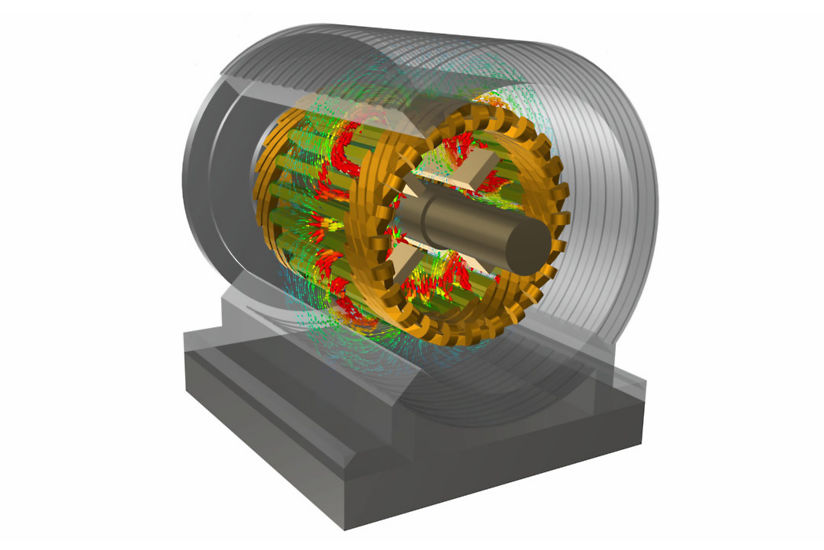 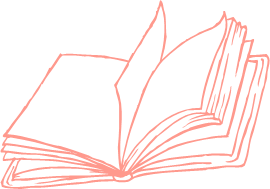 21
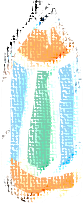 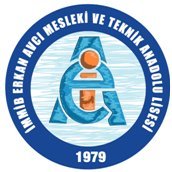 Our Fields
MACHINERY AND DESIGN TECHNOLOGY

EMPLOYMENT

Graduated students gain skills that will provide professional development in the fields of "professional ethics and morality, occupational health and safety, technological developments and industrial transformation, environmental protection, entrepreneurial ideas, business establishment and execution, intellectual and industrial property rights" in line with new age skills and design-oriented thinking approach, makes geometric drawings; gains common knowledge, skills and competencies about making appearance and using dimensioning/surface symbols, producing machine parts with hand tools and machine tools.
With these competencies;
They can work in all industrial design production processes where mechanical systems are used, especially Industrial Design, Mechanical Research and Development, Cad/Cam, Mechanical Maintenance and Repair, CNC Technologies.
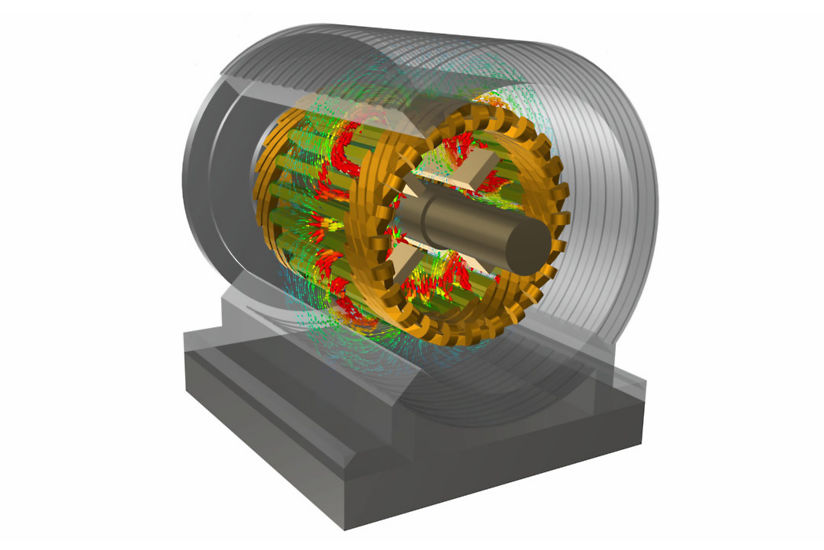 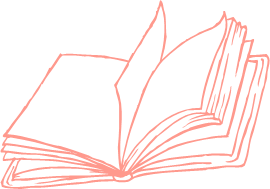 22
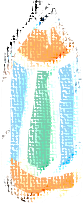 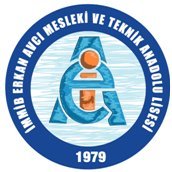 Our Fields
MACHINERY AND DESIGN TECHNOLOGY

FEATURES REQUESTED IN PROFESSIONAL STAFF

Those who want to be a machine technology employee; they should be individuals who can think abstractly, provide hand-eye and ear coordination, are patient, prone to teamwork, sensitive to the environment, research, follow the developments in their profession, have work discipline and professional ethics.
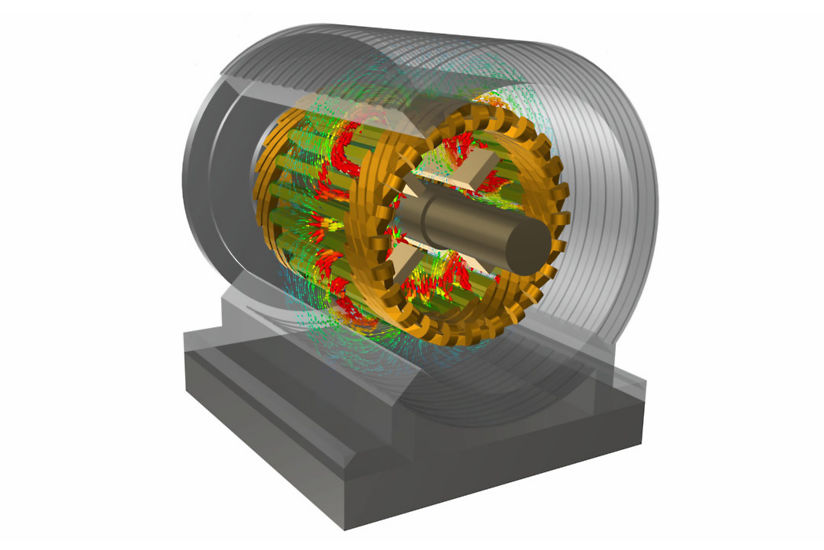 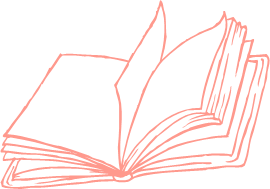 23
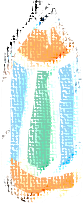 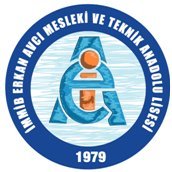 Our School Looks to Future
INTERNATIONAL PROGRAMME
With the Ministry's Approval, our school continues its education as Project High School in the Programs as Vocational and Technical (AMP-ATP)
PROJECT HIGH
SCHOOL
24
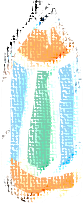 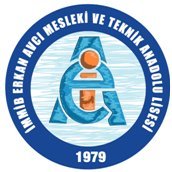 OUR VISION
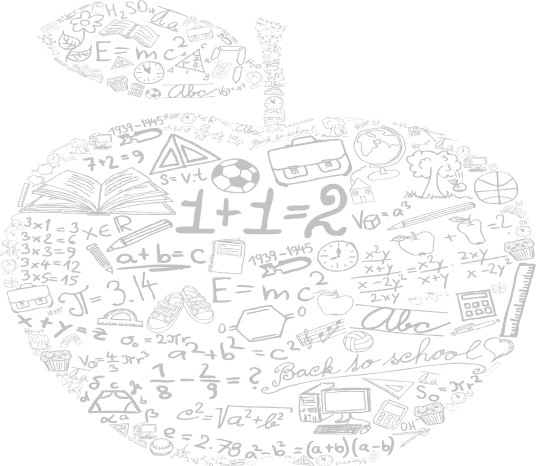 "To be an exemplary social and cultural institution, a pioneer in the vocational and technical field, and a contemporary and dynamic educational institution"
25
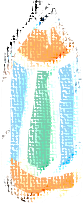 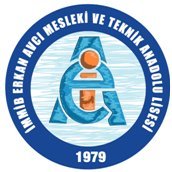 OUR MISSION
"To raise individuals who are loyal to national and moral values, who can support and synthesize these values with contemporary ideas, who can use technology in the best way, who have the professional knowledge and skills, who respect labor, who are virtuous and self-confident in the light of today's and future needs."
26
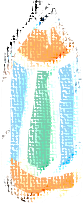 Our School’s Sections
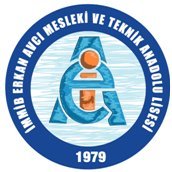 HYBRID LIBRARY



 The Hybrid Library, which was established with the contributions of our General Directorate of Vocational and Technical Education and the German Sparkassenstiftung, is located on the ground floor of our school. Its total area is 80m2. There are 1500 books, 15 tablets, 3 computers and 1 printer in our hybrid library. It is open to all students, teachers, staff and guest students on weekdays (08:30-17:10).
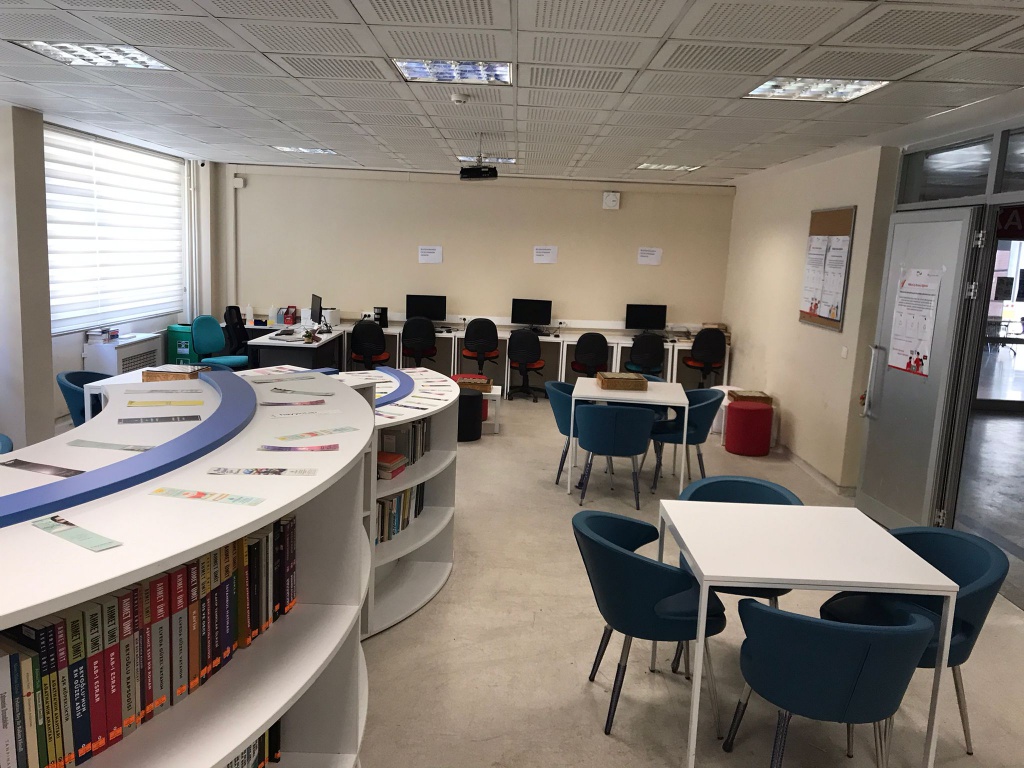 27
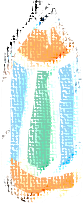 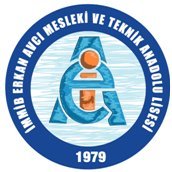 İMMİB Erkan Avcı Vocational and Technical Anatolian High School
A BLOCK LIBRARY

Our A Block Library A Block has an area of 90m2 on the 1st floor. There are 1670 books in our library. The library is open to students, teachers and staff between 08:30 and 17:10 on weekdays.
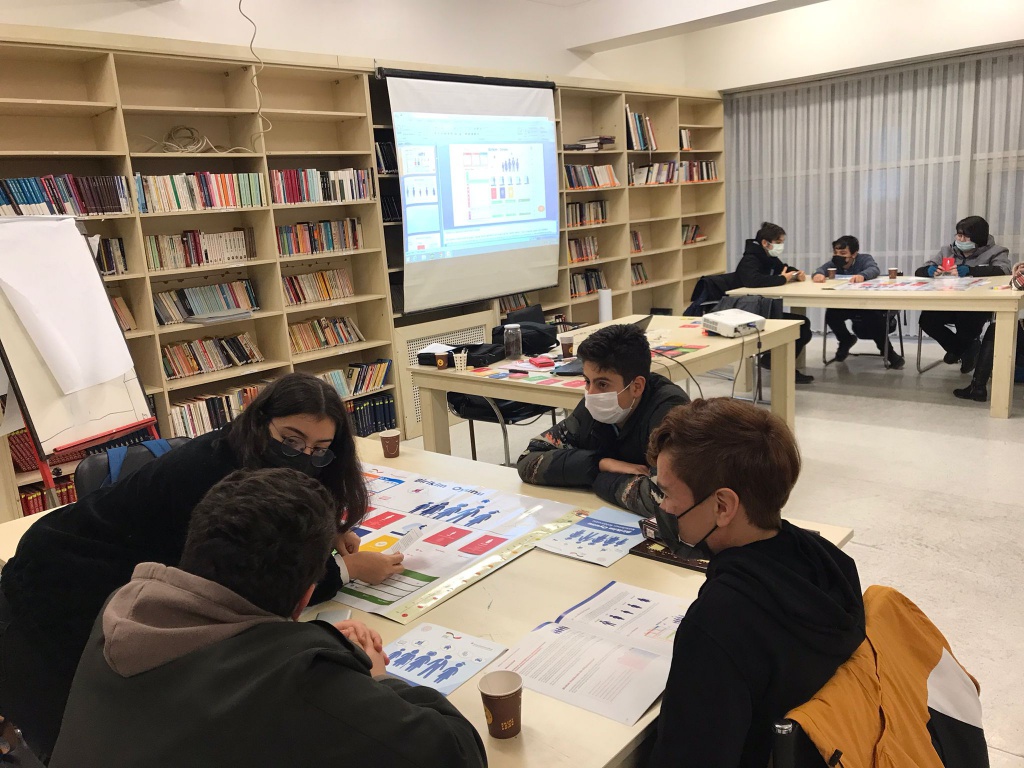 28
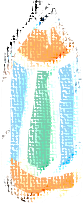 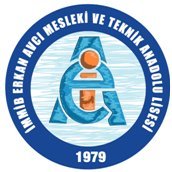 İMMİB Erkan Avcı Vocational and Technical Anatolian High School
B BLOCK LIBRARY

Our B Block Library is located on the 2nd floor of the B block of our school. Its total area is 90m2. 350 books are available. Our library is under construction and will be open to all students, teachers and staff on weekdays (08:30-17:10) at full capacity after May 15, 2022. Development work continues. (Currently, it has been completed at a rate of 75% and has started to serve)
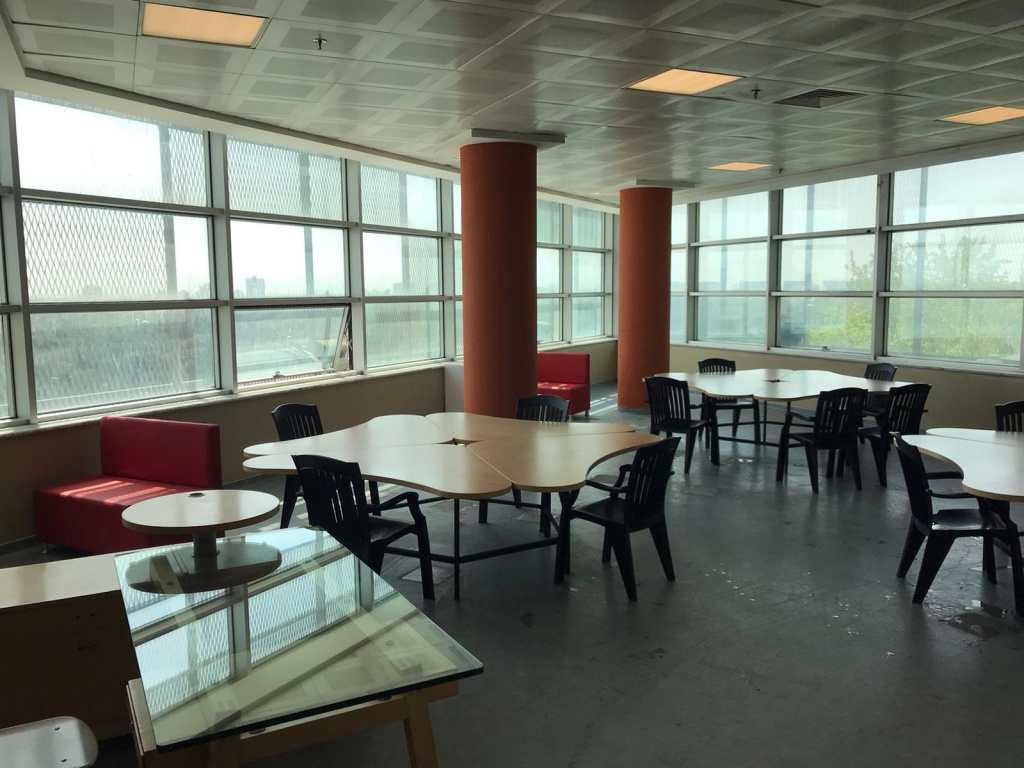 29
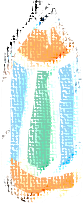 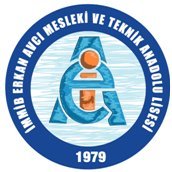 İMMİB Erkan Avcı Vocational and Technical Anatolian High School - Conference Hall
30
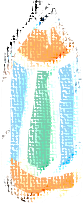 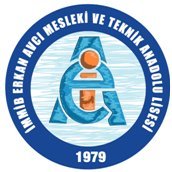 İMMİB Erkan Avcı Vocational and Technical Anatolian High School - Multi-Purpose Halls
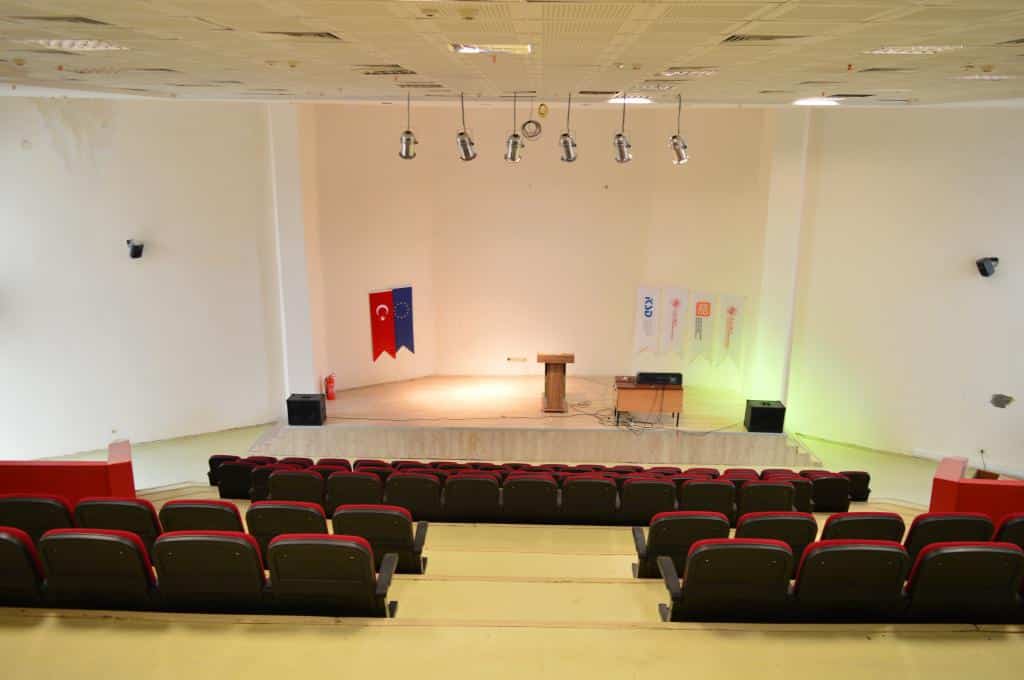 31
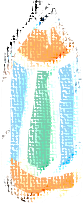 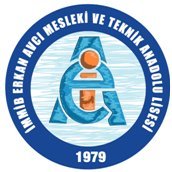 İMMİB Erkan Avcı Vocational and Technical Anatolian High School
IT CLASS
32
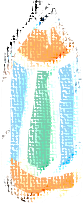 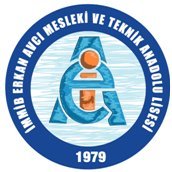 İMMİB Erkan Avcı Vocational and Technical Anatolian High School
Archery  Skill Workshop
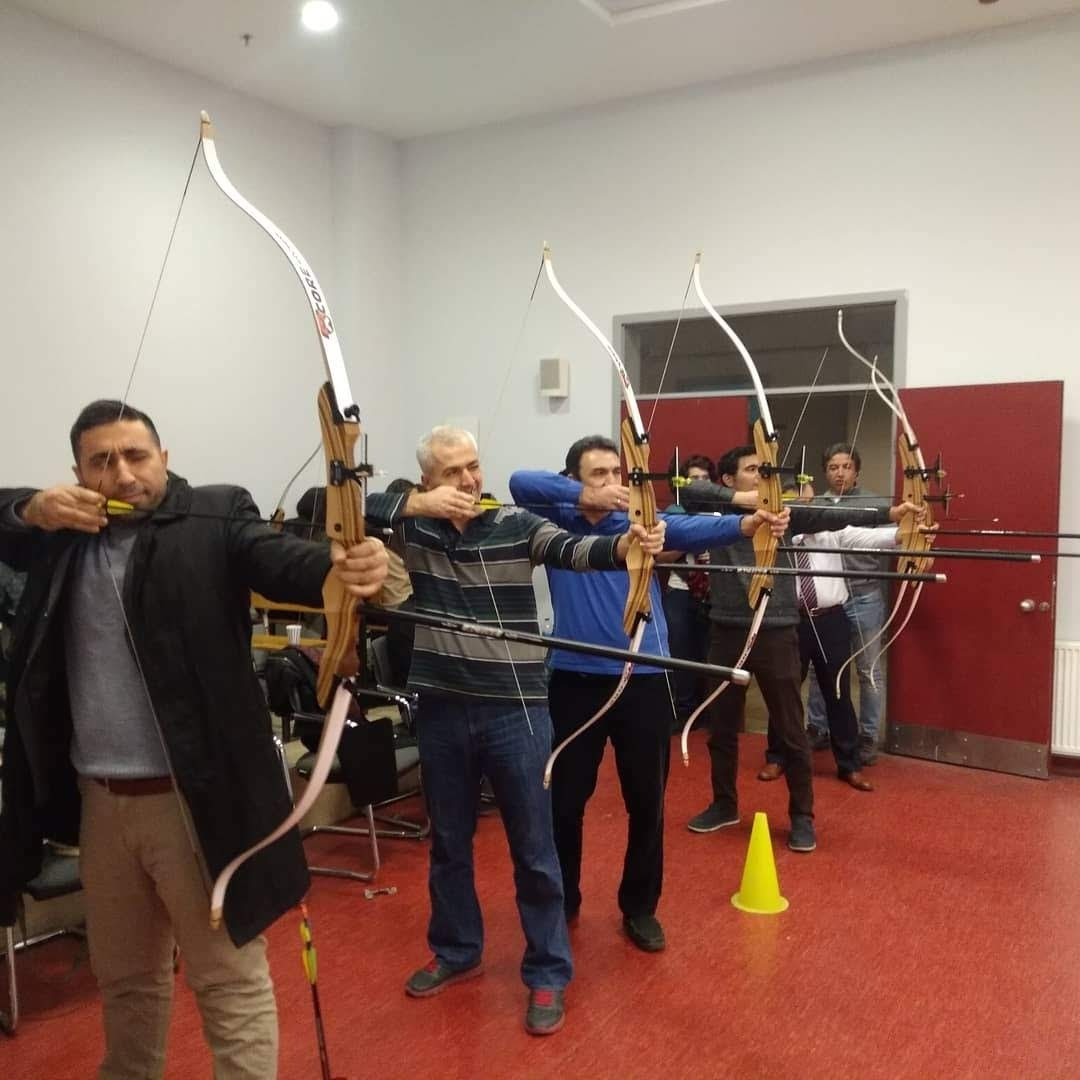 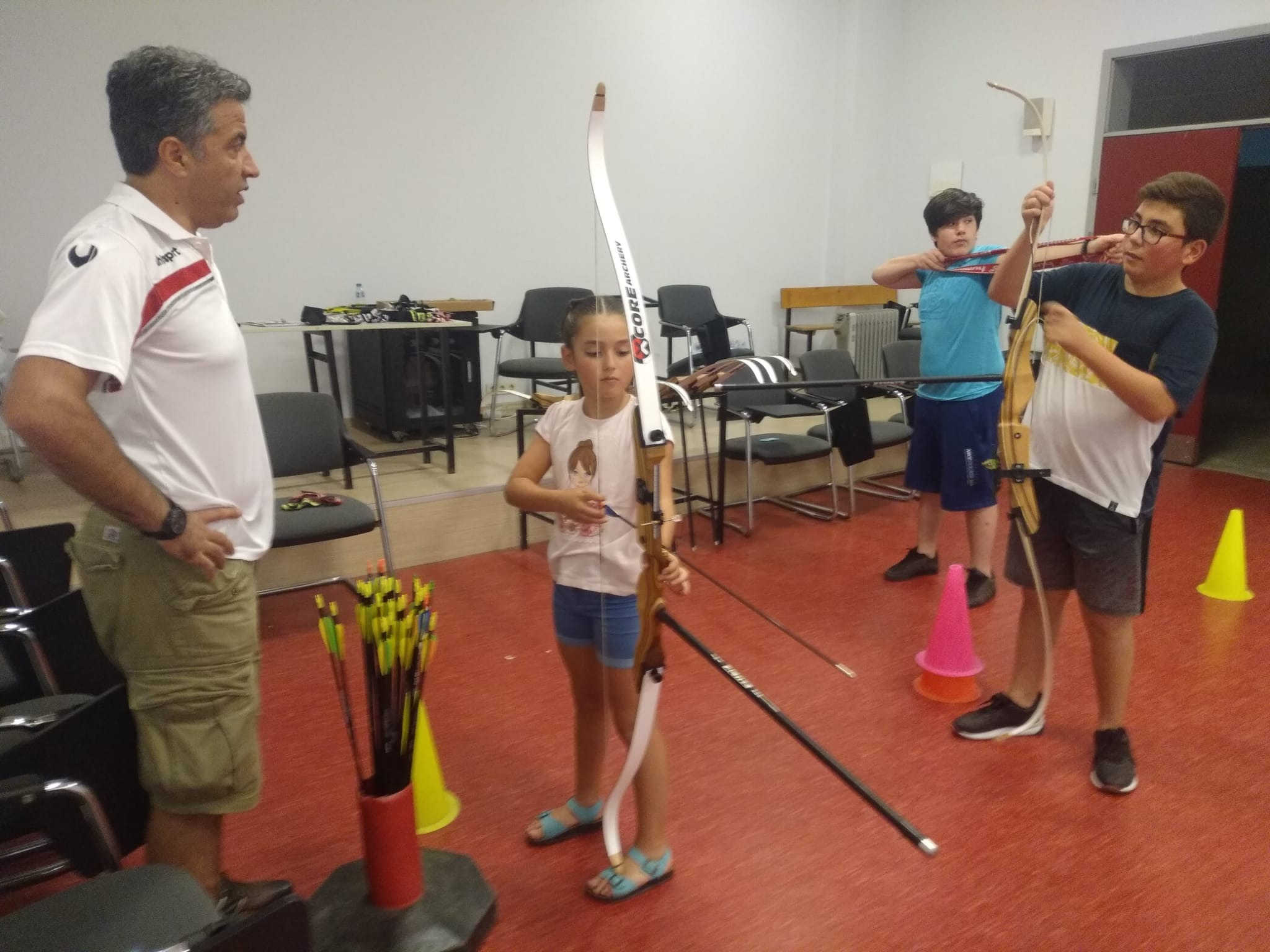 33
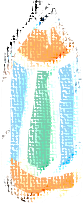 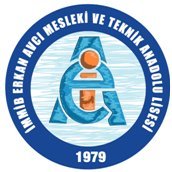 İMMİB Erkan Avcı Vocational and Technical Anatolian High School
Football Field
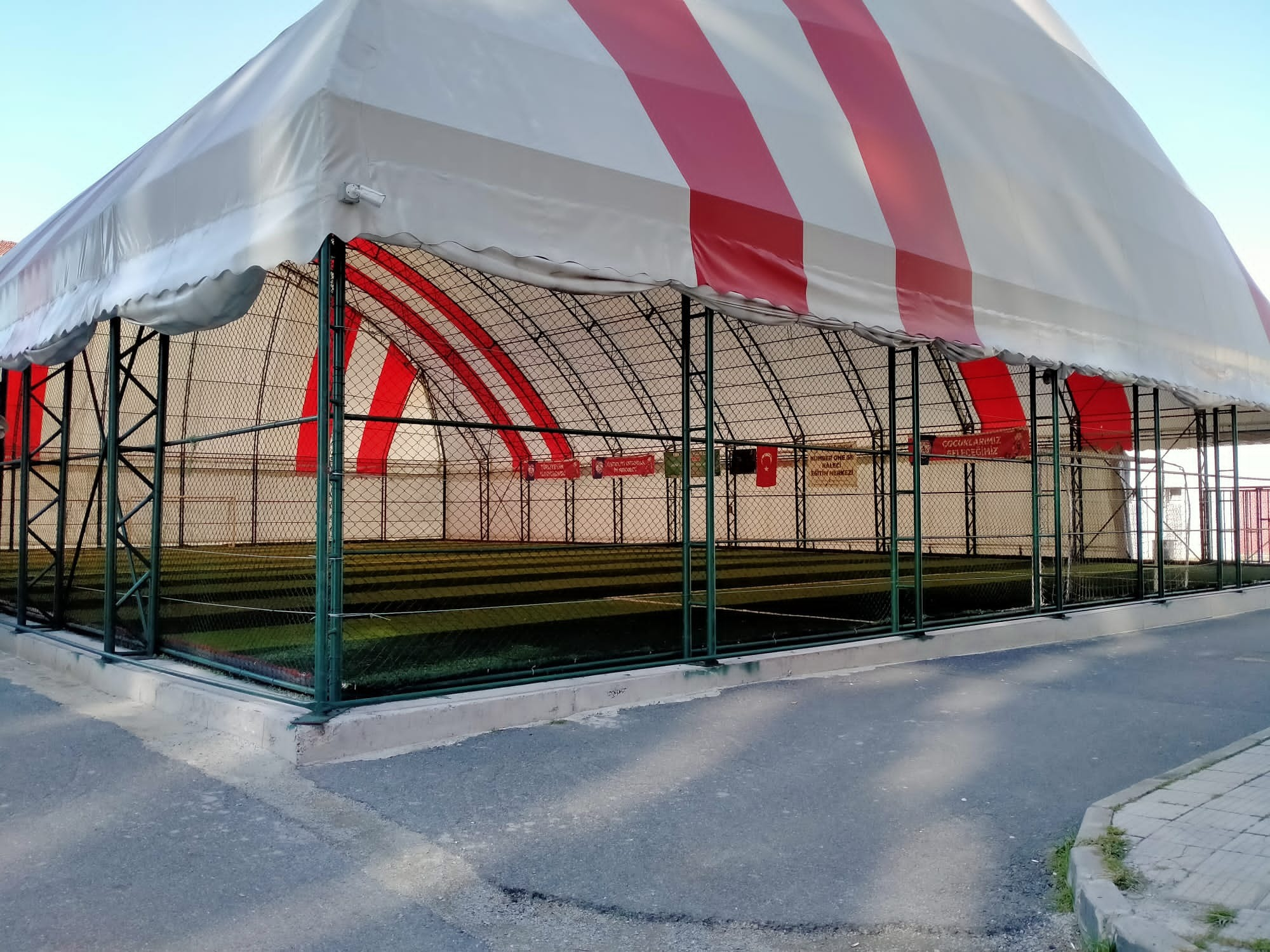 34
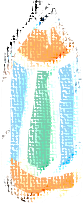 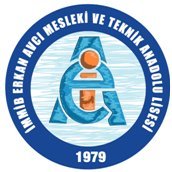 İMMİB Erkan Avcı Vocational and Technical Anatolian High School
Sports Hall
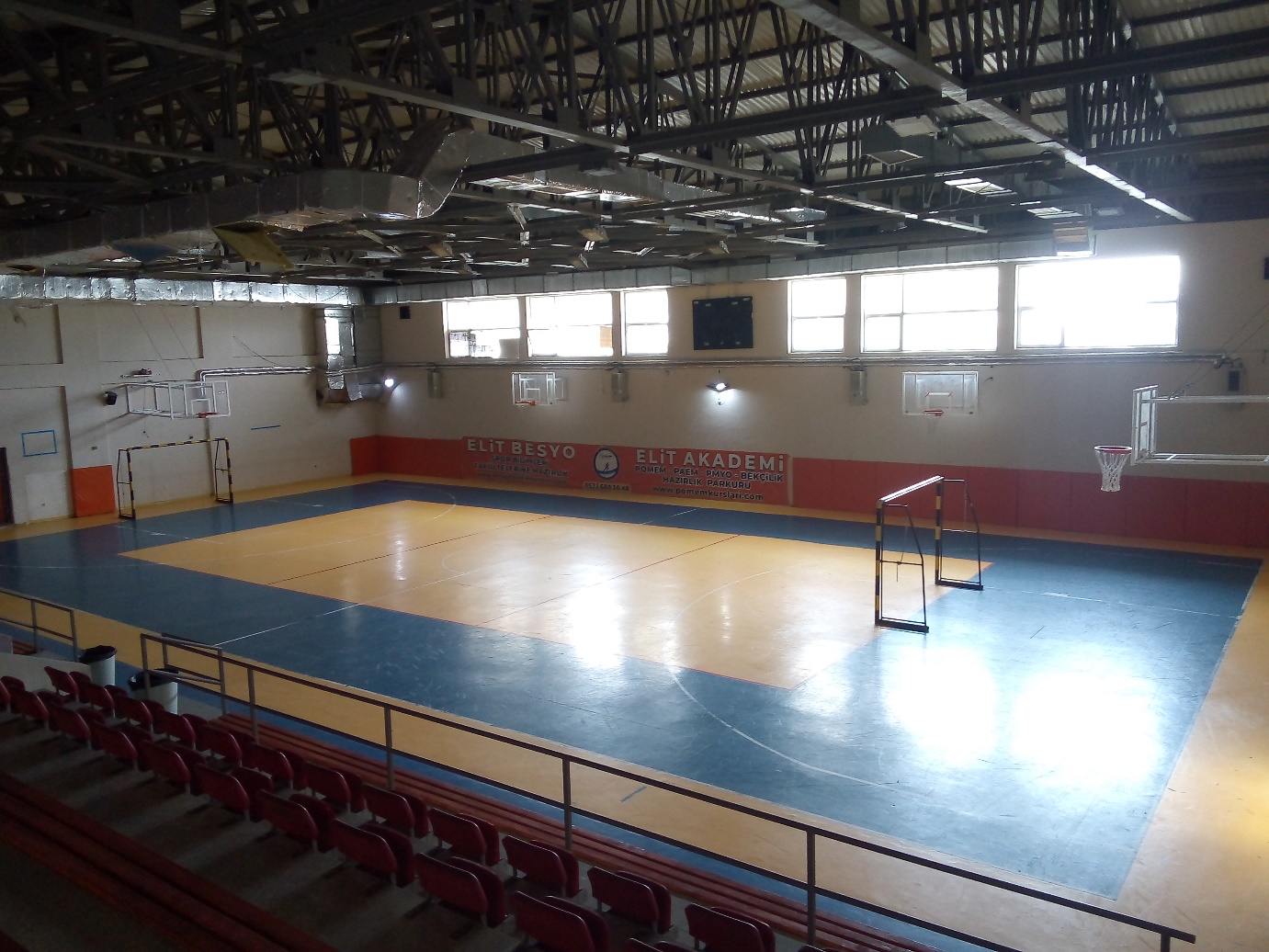 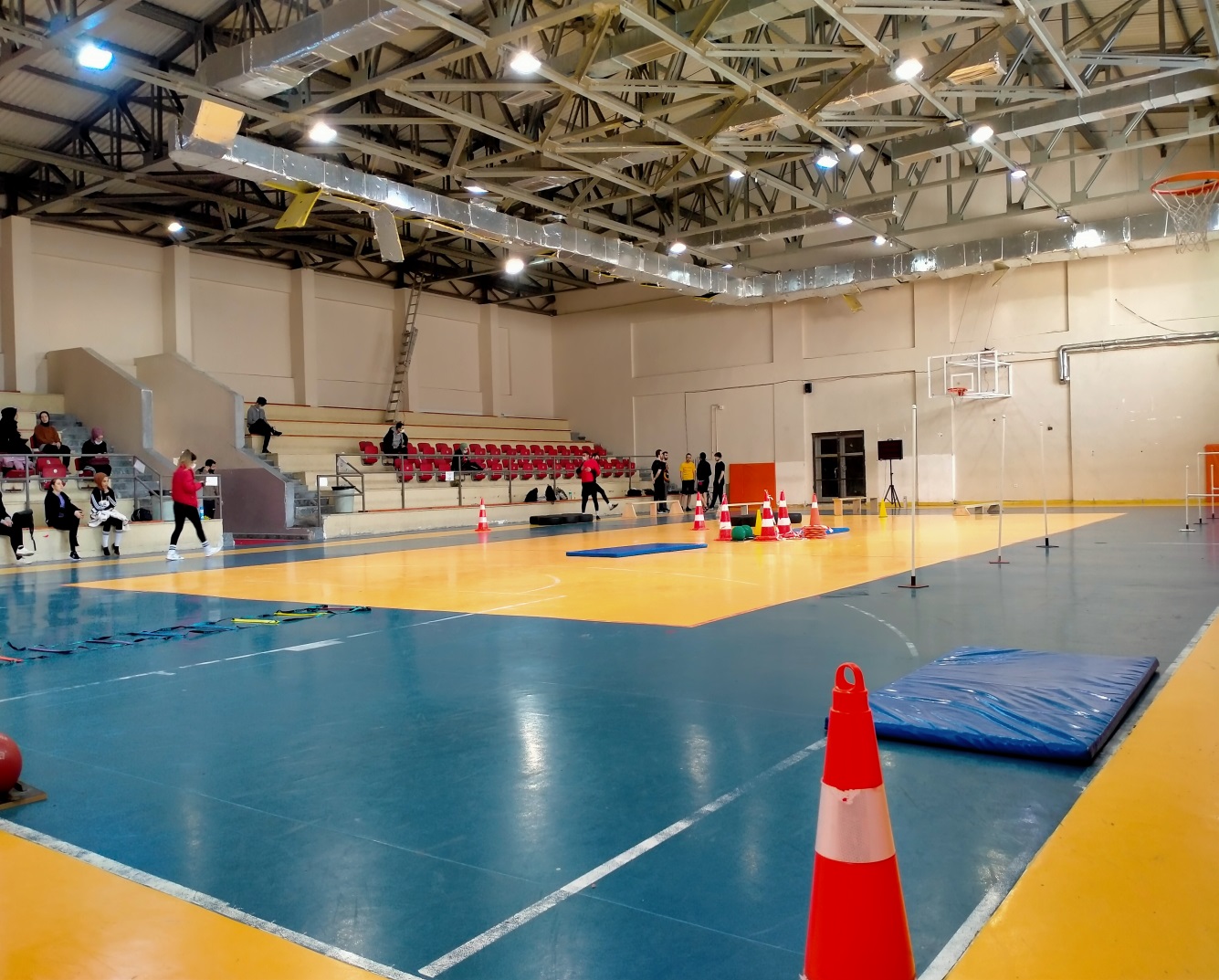 35
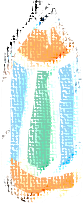 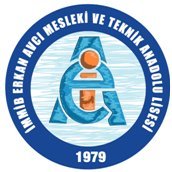 İMMİB Erkan Avcı Vocational and Technical Anatolian High School
Canteen
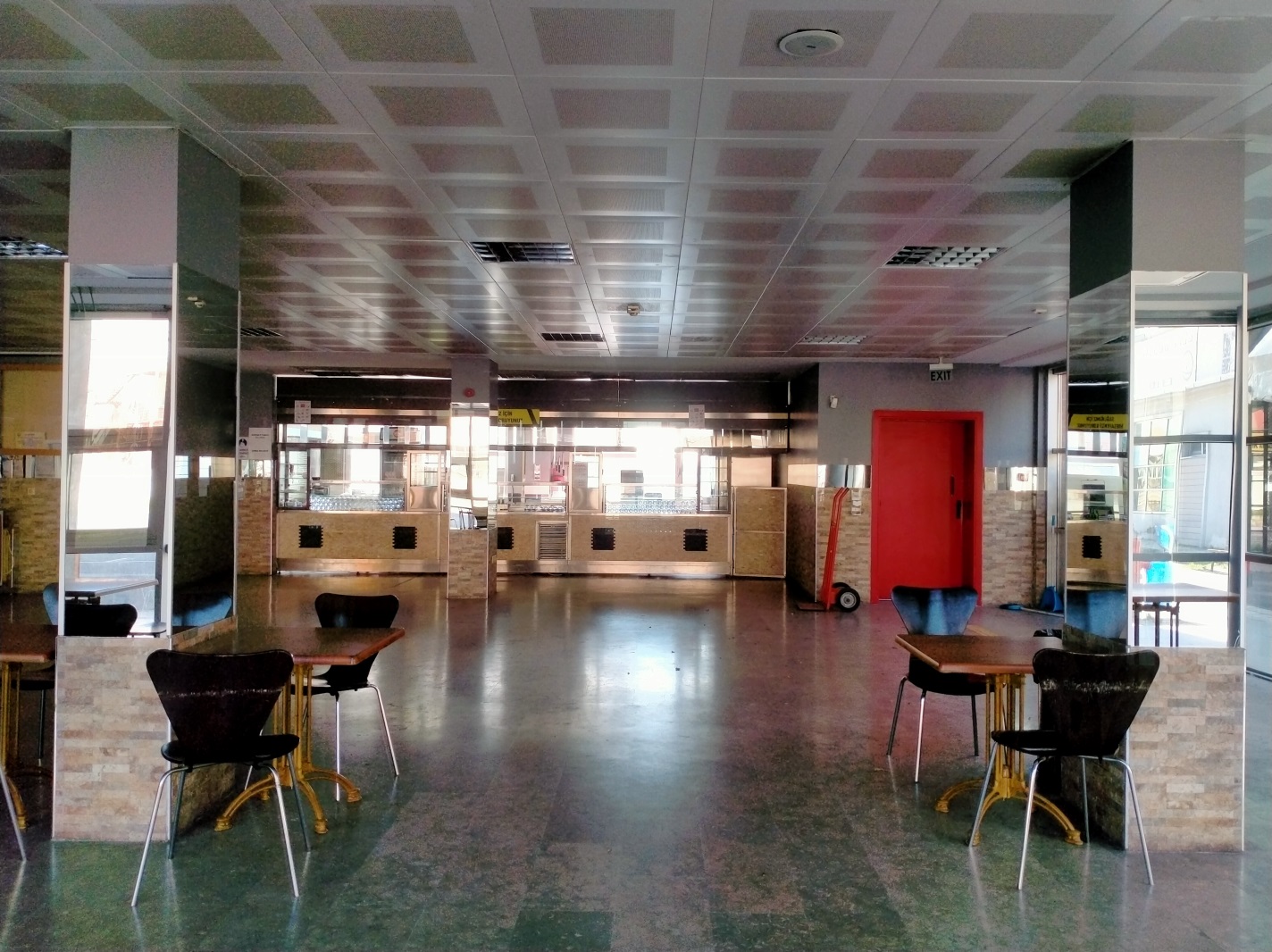 36
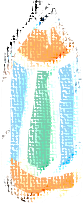 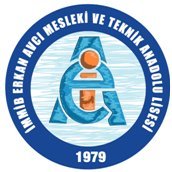 İMMİB Erkan Avcı Vocational and Technical Anatolian High School Working Capital Catalog
Our Productions in the Field of Machinery and Design Technology

*CNC ROUTER; It can be produced by designing according to the desired dimensions. It can be made in small sizes for educational purposes for schools, as well as in max ( ) sizes in accordance with industrial use. Production is made by order.

Properties:
• It is produced as 3 Axis.
• It is produced with touch screen or computer.
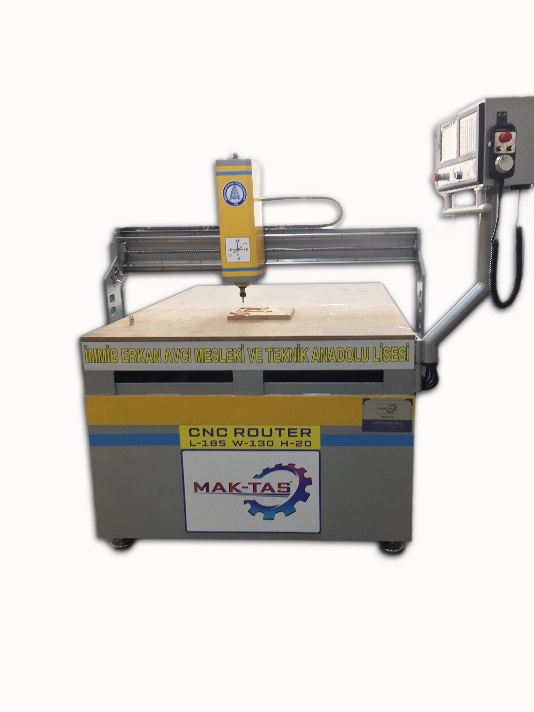 37
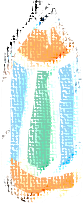 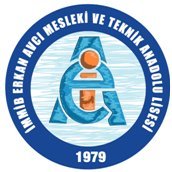 İMMİB Erkan Avcı Vocational and Technical Anatolian High School Working Capital Catalog
*ELECTROSTATIC POWDER COATING OVEN; Production is made by order.

Properties:

• Box Type Powder Coating Baking Oven internal dimensions: 2000mm*3000mm*2400mm
• Fuel Type: Electric
• Fuel Consumption: 30Kw
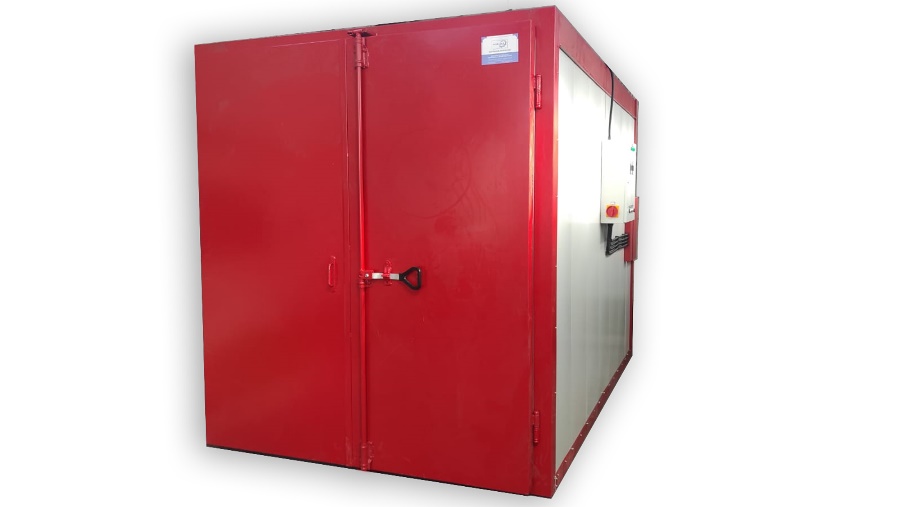 38
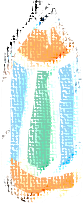 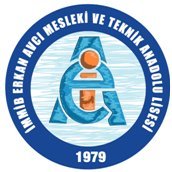 İMMİB Erkan Avcı Vocational and Technical Anatolian High School Working Capital Catalog
ELECTROSTATIC POWDER COATING CABINET; Production is made by order.
• Cabinet dimensions: 1600mm*1500mm*2200mm
• Filter Type: Cartridge type 320mm*600mm (PAPER)
• Cabin suction fan: 2,2 Kw 6,500m3 sheet body fan

POWDER COATING DEVICE AND GUN SET;
• Manually controlled
• Injector assembly and hose
• 50lt paint tank and carrier car
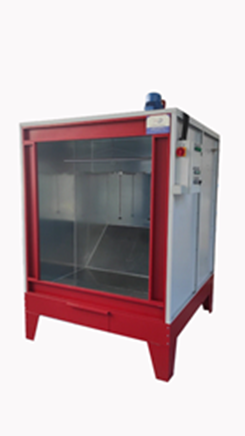 39
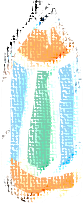 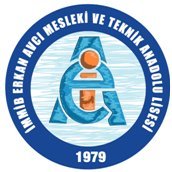 İMMİB Erkan Avcı Vocational and Technical Anatolian High School Working Capital Catalog
*MOLD AND SPARE PARTS PRODUCTION; Production is made by order.
• Cutting Patterns
• Drilling Dies
• Pharmaceutical Molds
• Plastic Injection Molds
• Binding Patterns
• Metal and Plastic Machinery Spare Parts
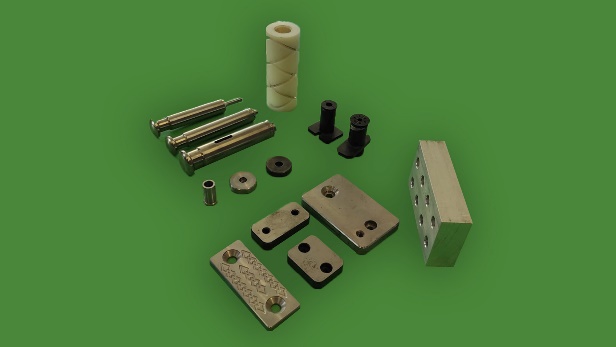 40
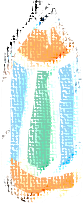 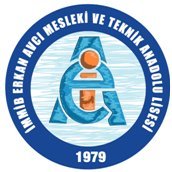 İMMİB Erkan Avcı Vocational and Technical Anatolian High School Working Capital Catalog
*OUR PRODUCTIONS WITH PLASTIC INJECTION MACHINE AND 3D PRINTER; Production is made by order.
• Injection printing can be done by making molds of plastic products up to 300gr printing capacity.
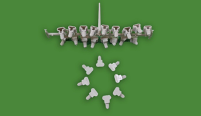 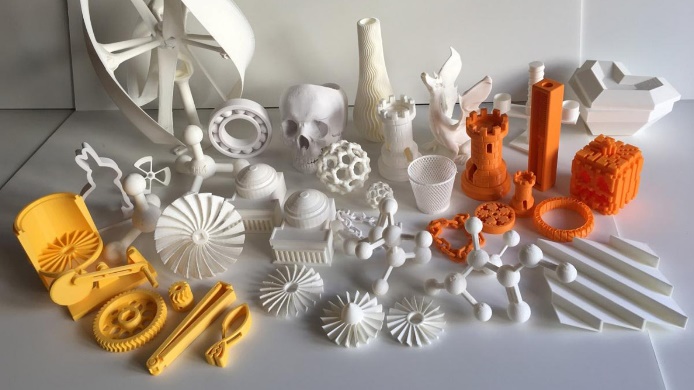 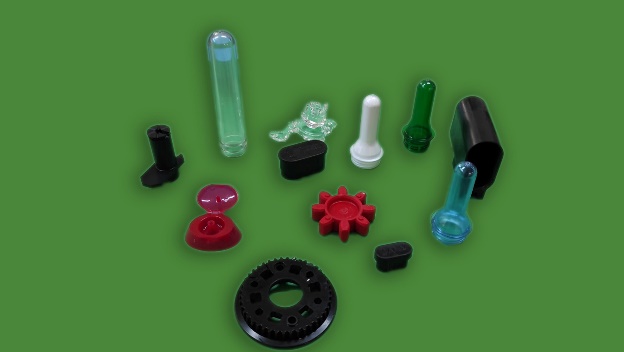 Furniture Joining Elements
Various Plastic Injection Productions
Productions with 3D Printer
41
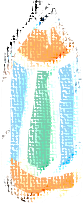 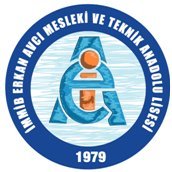 İMMİB Erkan Avcı Vocational and Technical Anatolian High School Working Capital Catalog
Our Productions in the Field of Furniture and Interior Design

*OUR PRODUCTIONS WITH PLASTIC INJECTION MACHINE AND 3D PRINTER; Production is made by order. Models are designed according to demand.

• Student Desk and Desk
•Class storage
• Teacher's Locker
• Chair
•Office furnitures
• Educational Materials
•Beehive
• Key Cabinet
•Library
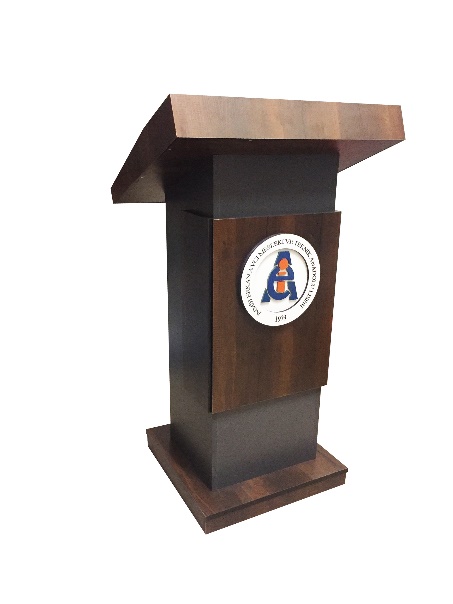 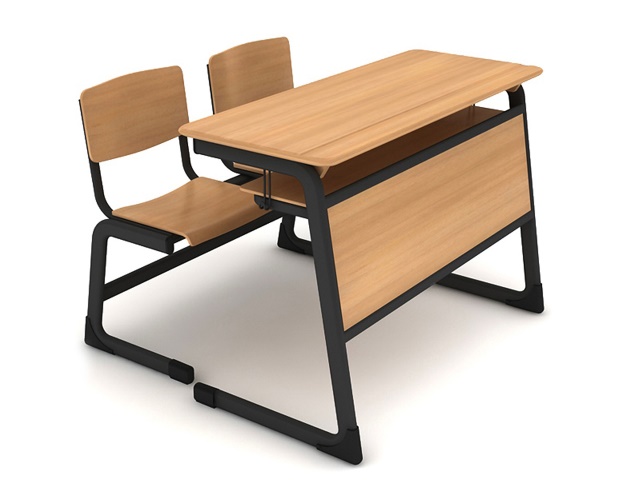 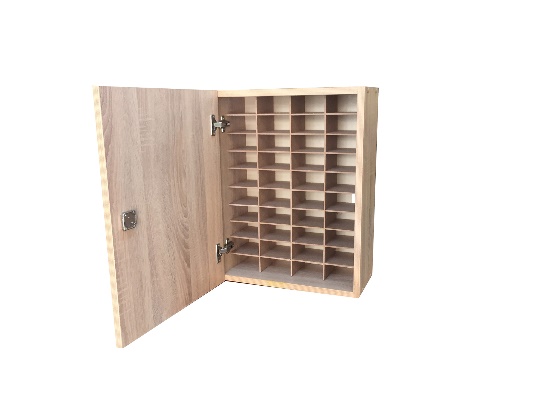 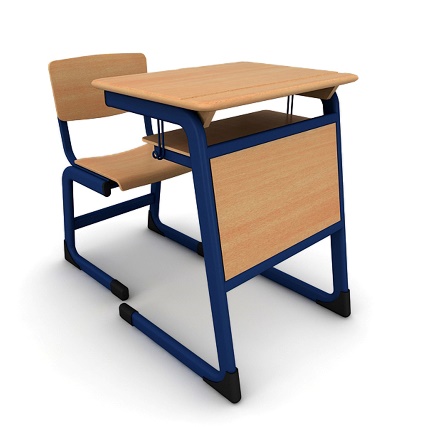 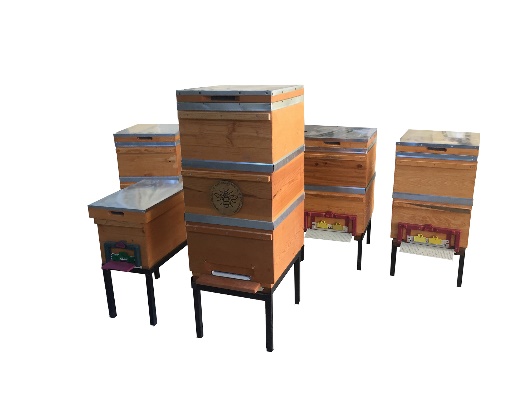 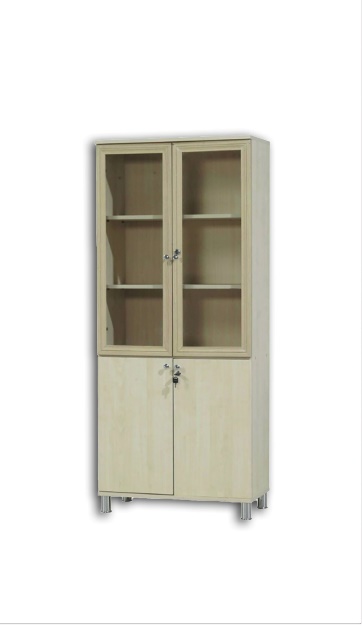 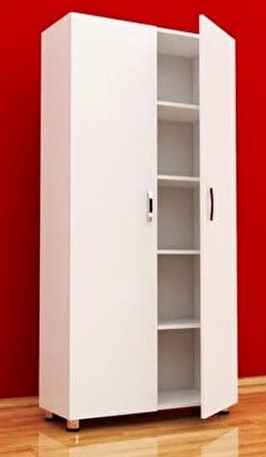 42
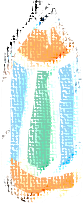 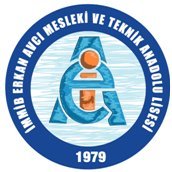 İMMİB Erkan Avcı Vocational and Technical Anatolian High School
Our Brand

In the field of Machinery Technology, machine design and production are carried out with the MAK-TAS brand.
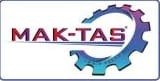 43
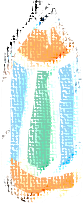 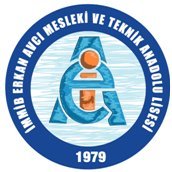 PROJECTS
1000 Schools Project
MELYAZ Project
Hobby Circuits Project
Vocational High Schools Meet  Families Project
ITO Patronage Project
44
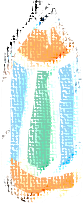 PROJECTS
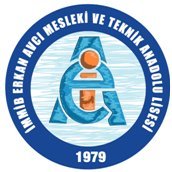 1000 Schools Project, informs about our current situation in the field of "Vocational and Technical Education" and our ongoing projects.
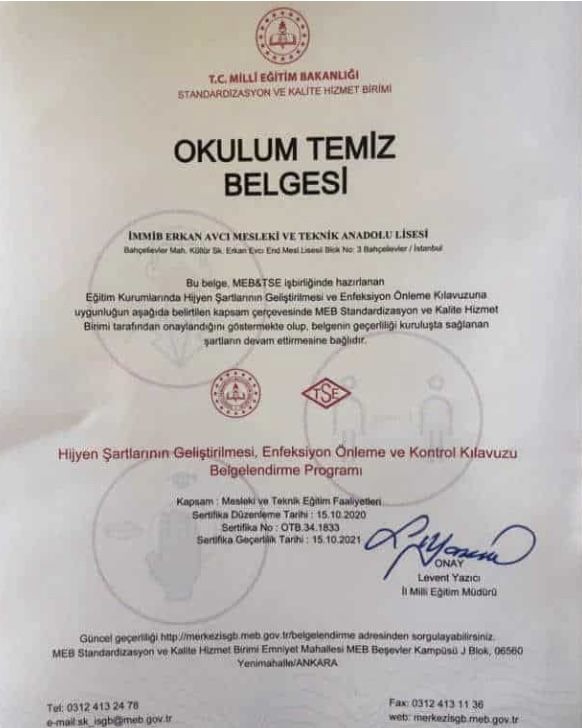 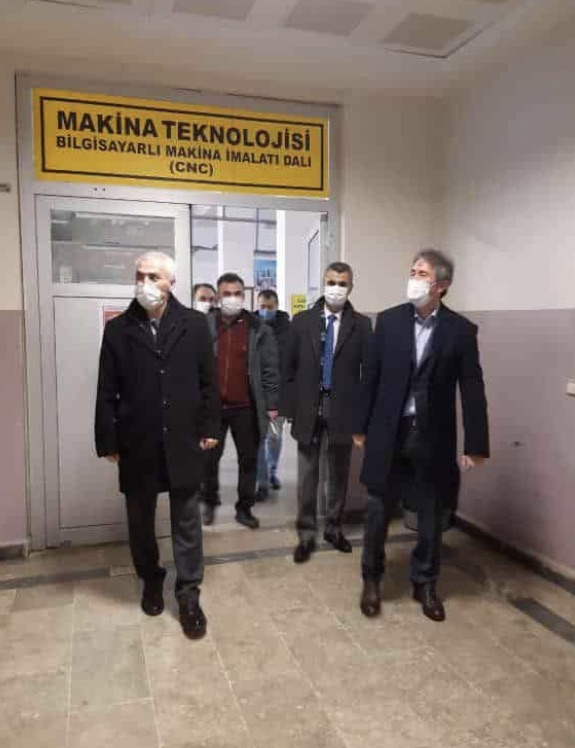 45
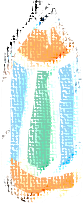 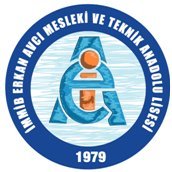 PROJECTS
Hobby Circuits Competition is held with the participation of our District Director of National Education, Branch Managers, school principals, teachers and students.
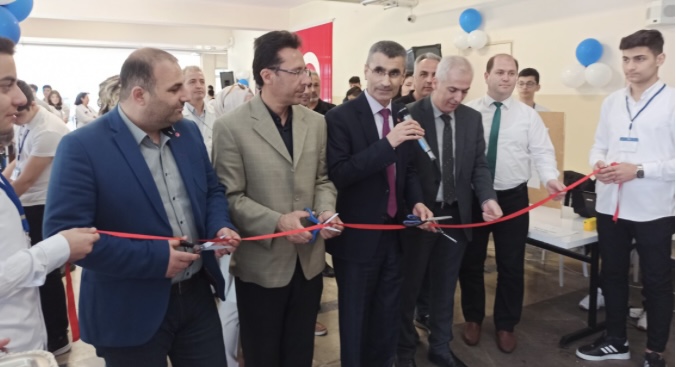 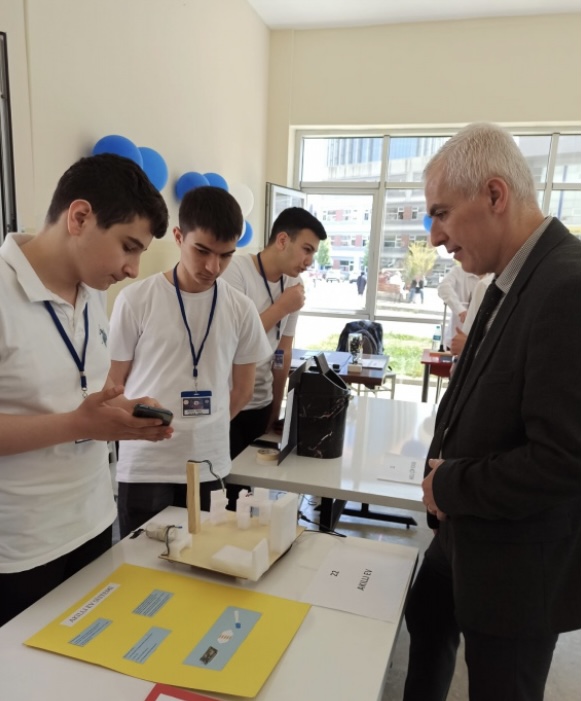 46
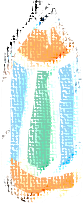 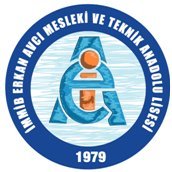 PROJECTS
MELYAZ Project, is carried out in our school. MELYAZ: The project of supporting the software in vocational high schools with the sponsor software companies.
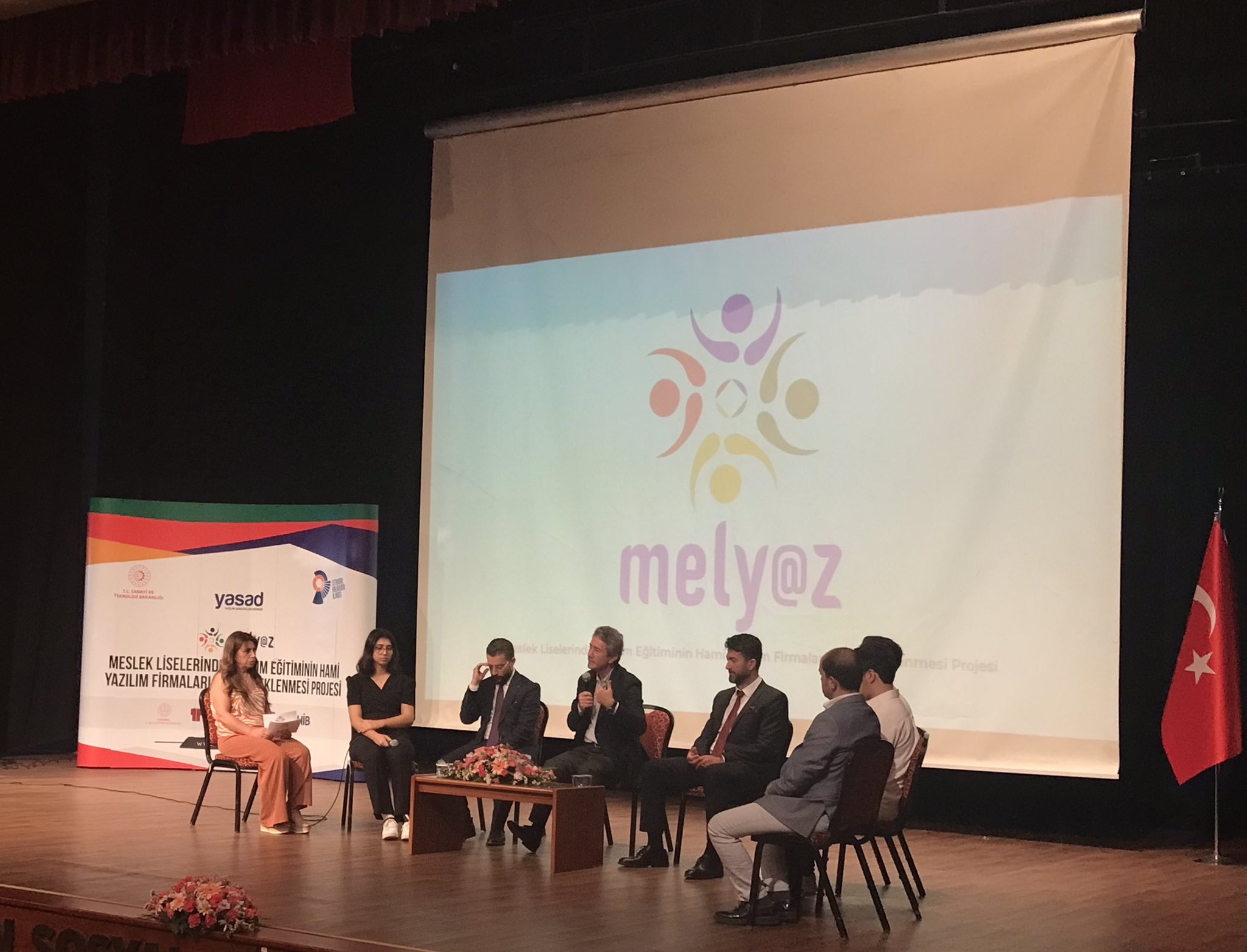 47
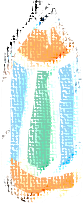 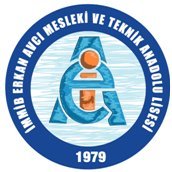 PROJECTS
ITO Patronage Project:
Successful students are given gifts by the Istanbul Chamber of Commerce.
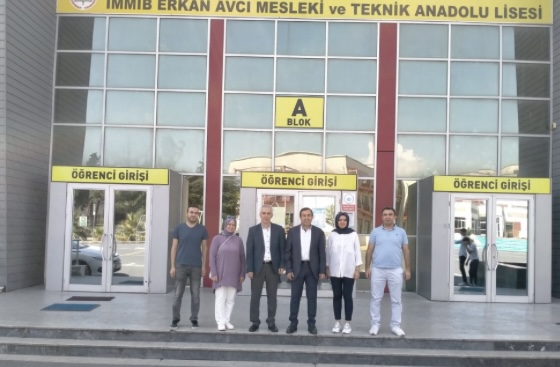 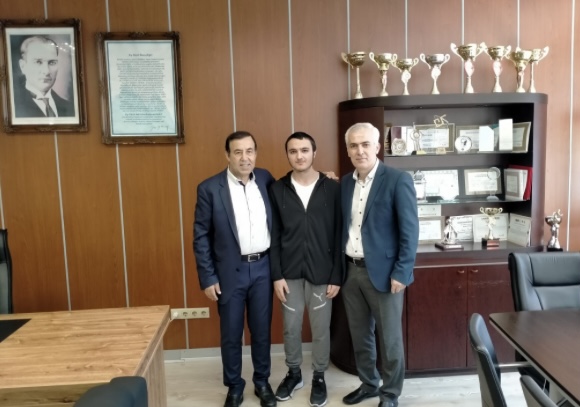 48
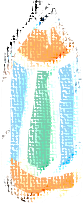 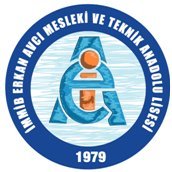 PROJECTS
"Vocational High Schools Meet Families’'

Students studying at Vocational and Technical Anatolian High Schools, Multi-Program Anatolian High Schools and Vocational Education Centers participate together with their teachers in the "Vocational High Schools Meet Our Families" project implemented by the Ministry of National Education, General Directorate of Vocational and Technical Education.

The project aims to ensure that small repairs that require repair or replacement of unusable or obsolete items in the homes of people in need of help and support, information and aids that will make their lives easier, and material and moral touches that will make them happy are made with local facilities within the scope of a specific plan and project within the scope of community service. . The project, which aims to develop students' national, spiritual, moral, humanitarian and cultural values, to help the needy, to help the needy, to develop feelings of brotherhood, compassion, conscience, unity and solidarity, has social goals for students and the society.
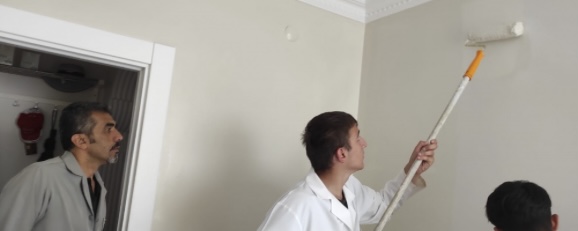 49
WE ARE PROGRESSING WITH THE WISH TO DIRECT TURKEY AND THE FUTURE IN THE INDUSTRIAL AREAS
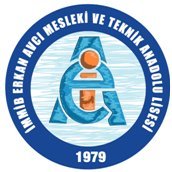 THANKS…
50